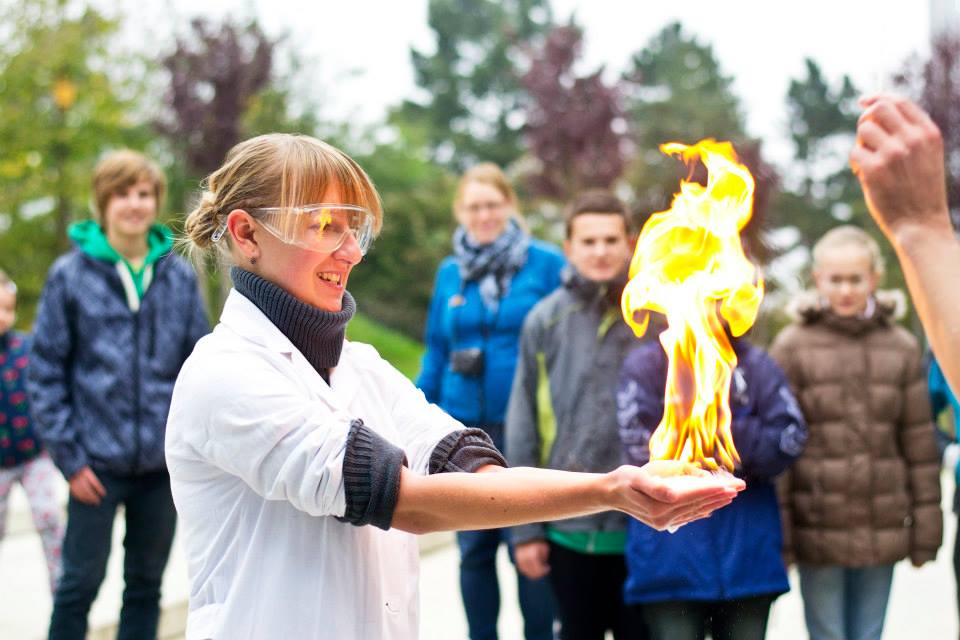 ______________________________________________________________________
Popularizace a komunikace vědy a výzkumu v praxi
Introduction to Genetics:https://www.youtube.com/watch?v=B_PQ8qYtUL0Paleogenetika:https://www.youtube.com/watch?v=JvY7KPJNEkw&feature=youtu.be&fbclid=IwAR0z1khsxPowroYTAnudZOYMtd5O6KSt_ajFUqticwEORxDhPsBqWeN_2v8
Buňka:
https://www.facebook.com/182347125135176/videos/1362629977106879/
Základní informace
1/1, kolokvium
 Výuka Po 10.00 – 11.50, A11/333
 Přednášky nepovinné
 Cvičení – povinná 80% účast (= 8 z 10 hodin)
 Splnění 2 samostatných úkolů
 Přednášející: 	Mgr. Zuzana Vitková
                         	RNDr. Pavel Lízal, Ph.D.
Sylabus
18.2. PŘEDNÁŠKA: Úvod do problematiky, Propagace VaV institucí, podmínky ukončení předmětu (2h)
25.2. PŘEDNÁŠKA :  Komunikace s médii, Úvod do popularizace VaV (2h)
4. 3.  PŘEDNÁŠKA : Popularizace VaV ve světě a v ČR (2h)
11.3. PŘEDNÁŠKA + CVIČENÍ : Ukázky popularizace přírodních věd (2h -povinná bude druhá z hodin) 
18.3. CVIČENÍ - 1. semestrální úkol  - samostatná domácí práce (0h)
25.3. CVIČENÍ : Vyhodnocení samostatného úkolu, přednáška zahraničního hosta ( 2h) 
1. a 8.4. CVIČENÍ: Programy a aplikace využitelné pro popularizaci VaV (oba termíny plně povinné) (2h)
15.4. CVIČENÍ : 2. semestrální úkol - samostatná práce (0h)
22.4. CVIČENÍ :  Velikonoce
29.4. CVIČENÍ : Konzultace samostatné práce (pouze 1 hodina, povinné)
6.5. CVIČENÍ : 2. semestrální úkol – samostatná práce (0h)
13.5.  CVIČENÍ : ukončení předmětu, zhodnocení samostatné práce (povinné)
Doporučená literatura
FISCHHOFF, Baruch a Dietram A. SCHEUFELE (eds.). The Science of Science Communication. Washington, DC: National Academy of Sciences, 2013. s. 14031-14109. ISBN 9780309292009
ROSŮLEK, Přemysl a Karen BULTITUDE. Science communication se zřetelem na sociálně-vědní témata. Plzeň: Západočeská univerzita v Plzni, 2011. 184 s. ISBN 9788026100652
BUCCHI, Massimiano a Brian TRENCH (eds.). Routledge handbook of public communication of science and technology. London: Routledge, Taylor & Francis Group, 2008. xiii, 263 s. Routledge international handbooks. ISBN 9780203928240
JUCAN, Mihaela Sabina a Cornel Nicolae JUCAN. The Power of Science Communication. Procedia - Social and Behavioral Sciences 149 (2014), s. 461-466.
POKORNÁ, Dana a Kateřina IVANOVÁ. Komunikace ve vědě a výzkumu. Olomouc: Moravská vysoká škola Olomouc, 2010. 61 s. ISBN 9788087240359.
CARRADA, Giovanni. Communicating science - A scientist's survival kit. Luxembourg: Office for Official Publications of the European Communities, 2006. 76 s. ISBN 9279019473.
HRONCOVÁ, Alexandra et al. Komunikace vědy: Metodika vypracovaná v rámci Individuálního projektu národního "Podpora technických a přírodovědných oborů" expertním týmem klíčové aktivity "Komunikace vědy". MŠMT, 2012
FRÁŇOVÁ, Dana. Popularizace výzkumu a vývoje. Brno, 2016. Diplomová práce. Masarykova univerzita, Ekonomicko-správní fakulta. Vedoucí práce Viktorie Klímová.
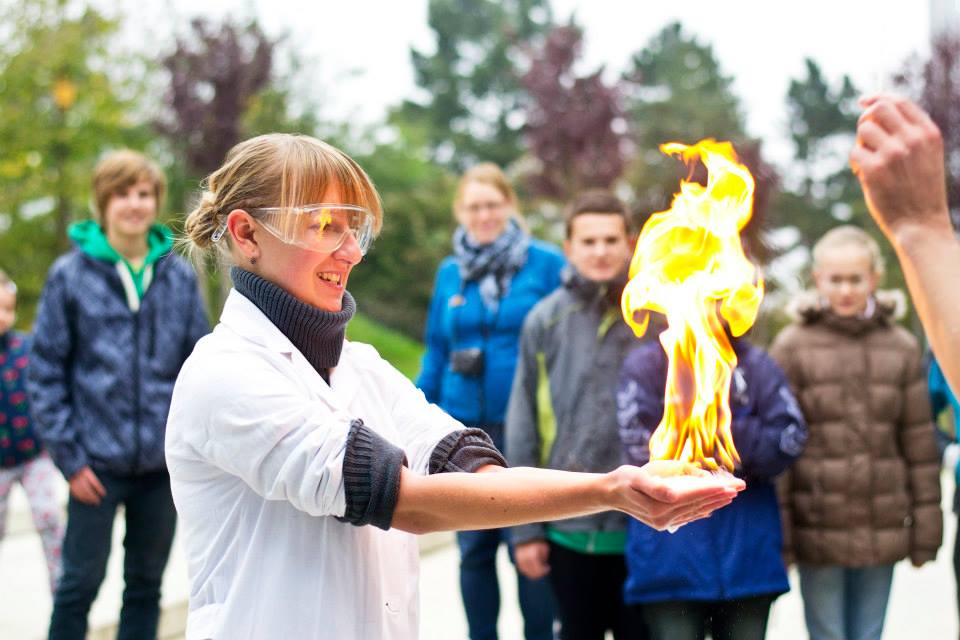 ______________________________________________________________________
Popularizace a komunikace vědy a výzkumu v praxi
1. lekce
Komunikace (nejen) vědy
Komunikace (nejen) vědy
OBSAH LEKCE

1. Obecná komunikace
2. Co je to věda?
3. Komunikace vědy
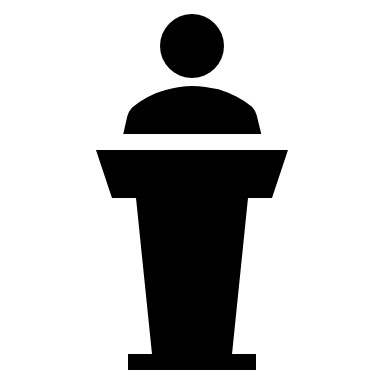 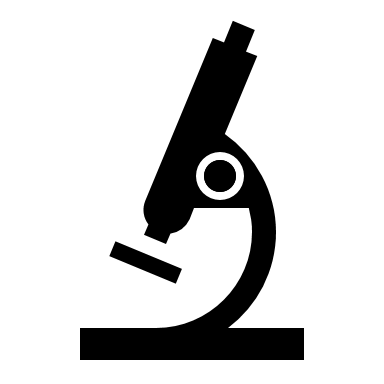 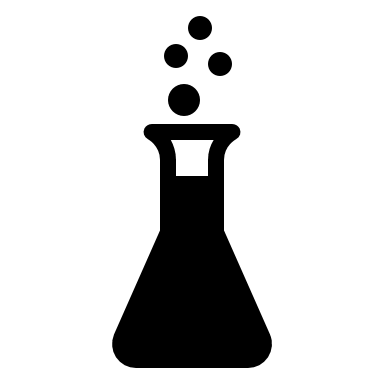 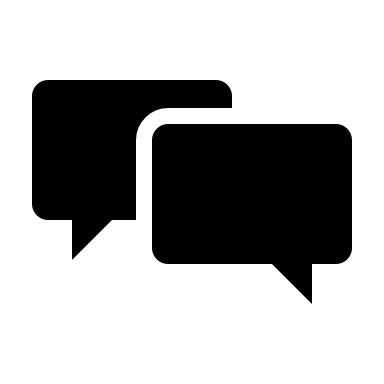 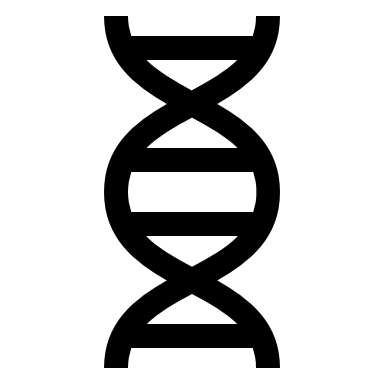 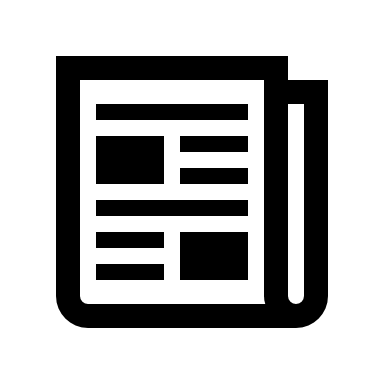 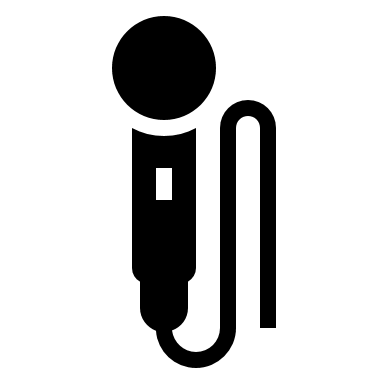 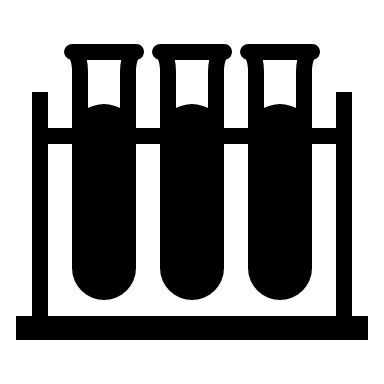 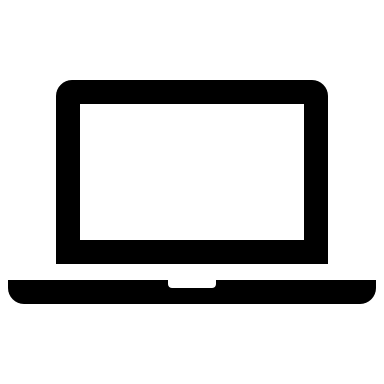 1. Komunikace
= sdělování informací, myšlenek, názorů a pocitů mezi živými bytostmi, lidmi​ i živočichy, obvykle prostřednictvím společné soustavy symbolů​
a) signály (první signální soustava) - zvuk, pach, tanec; typická pro živočichy​
​b) verbální komunikace (druhá signální soustava) - jazyk, řeč, písmo; znaková řeč, grafické značení, chemické značení, odborné značky, Braillovo písmo; typická pro člověka​
c) nonverbální komunikace – tzv. řeč těla; gesta, mimika, chování, tón hlasu, výraz
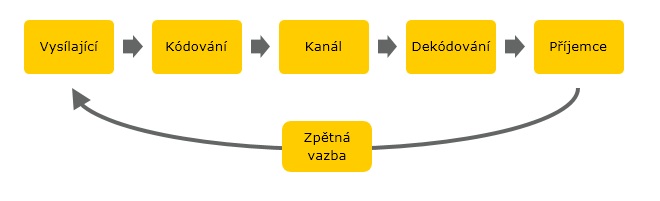 Vysílající  - Odesilatel komunikace musí zpočátku zpracovat zprávu, která má být přenesena. ​
​Kódováni -  Odesilatel se musí rozhodnout, jakým způsobem odešle zprávu. ​
​Komunikační kanál - Vysílající si zvolí metodu komunikace (písmo, řeč, znaky....)​
​Dekódováni - Příjemce zprávy interpretuje a porozumí zprávě, která je přenesena prostřednictvím kanálu.​
​Příjemce - Příjemce si musí vytvořit rovnocenný obraz na základě vlastní interpretace a porozumění.​
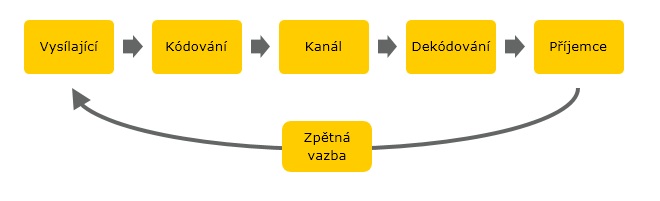 Hlavní komunikační bariéry​
  hluk​
  jazyk​
  stres​
  představa a zaujatost​
  zkreslení​​
  špatně zvolený kanál
  nepozornost
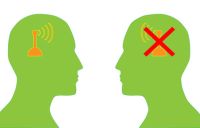 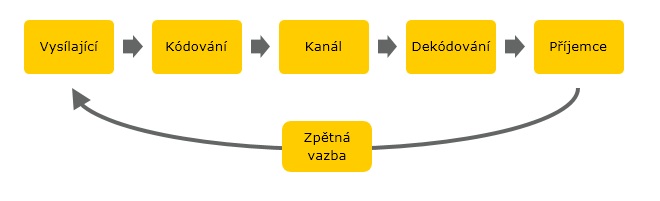 Při popularizaci vědy nejčastěji nastává problém v kódování zprávy – náročný jazyk, odborná slova
To, co já, dle svého názoru, říkám srozumitelně, nemusí mé publikum pochopit – musím mluvit a „kódovat“ jazykem svého publika
Co se snažíme říct x co chce publikum slyšet
Za porozumění je vždy zodpovědný vysílající!
Druhy komunikace
osobní – probíhá mezi „čtyřma“ očima
 skupinová – probíhá mezi menším počtem osob, např. třídou, týmem
 masová – zapojeno je velké množství lidí; tento druh komunikace nejčastěji využívá „masová“ média

 formální – plánovaná, cílená, s pravidly
 neformální – běžná, neplánovaná

 monolog – aktivní je pouze jeden z účastníků komunikace
 dialog – v komunikaci jsou zapojeni oba, resp. všichni účastníci
2. Co je to věda?
VĚDA
= systematický způsob racionálního a empirického poznávání skutečnosti, zaměřený na spolehlivost výsledků a často i na možnosti aplikace a predikce (aplikované vědy). Předmětem vědeckého poznání mohou být abstraktní struktury a vztahy, objekty a procesy neživé i živé přírody nebo lidské společnosti, kultury a myšlení.
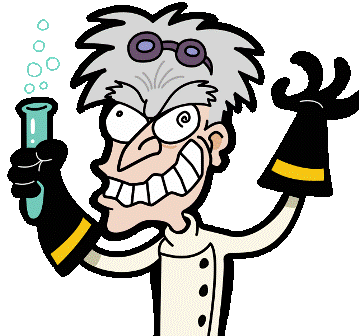 Kdo je to vědec?
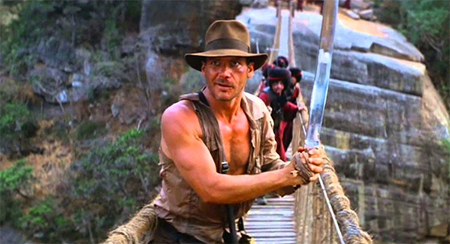 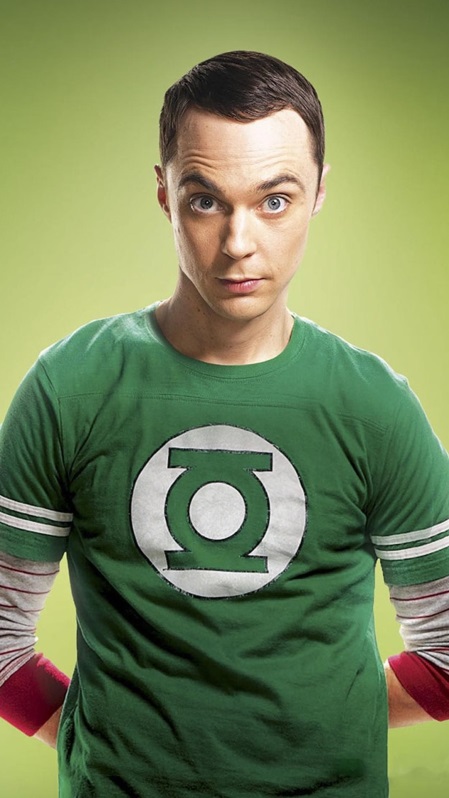 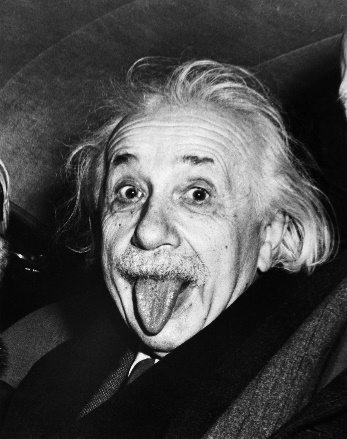 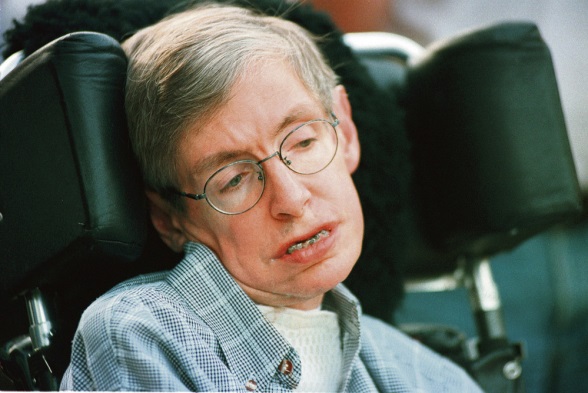 Postavení vědce v naší společnosti
3. Komunikace vědy
= souhrnné označení veškerých činností spjatých s rozšiřováním povědomí o vědecké práci, výzkumech, výsledcích či existujících vědeckovýzkumných institucích, ať již na odborné úrovni, tak i mezi laickou veřejností.
Komunikace vědy
Propagace VV institucí, komunikace s médii, popularizace VaV
Vědecká komunikace
Specifický jazyk
 Detailní informace
 Uzavřený okruh osob
 Náročnost obsahu
 Odborné znalosti
Běžný, často neformální jazyk
 Zjednodušené informace
 Zapojit se může každý
 Jednoduché vysvětlení
 Bez nutnosti odborných znalostí
Vědecká komunikace
Odborná komunikace na velmi úzce zaměřené vědecké téma
 Má svůj charakteristický styl, psaní odborných prací má jasně daná pravidla a strukturu, využívá formální komunikaci
 Zapojuje se jen malý okruh komunikujících
 Přednášky na vysoké škole, konferenční příspěvek, poster, články v odborných periodikách, závěrečné práce

 Bi2401 Zaměření a zpracování bakalářské práce
 Bi7401 Zaměření a zpracování diplomové práce
Propagace VV institucí
PROPAGACE 
= veřejné uvádění něčeho nebo někoho ve známost; principem je komunikovat zákazníkovi výhody konkrétního produktu, nejčastěji přimět zákazníka k jeho koupi. Jedna z činností propagace je reklama. Reklama je placená neosobní forma komunikace mezi zákazníkem a obchodníkem. Cílem reklamy je zisk a zvýšení prodeje výrobku, či nějaké služby, resp. požadované chování oslovené skupiny. 


PROPAGACE INSTITUCE
Interní
Interní/externí
Externí
Propagace VV instituce
INTERNÍ
Propagace v rámci části instituce, organizace, komunity
Potřeba dát o sobě vědět i mezi „známými“
Kdo jsme, co a proč děláme?
Volitelné předměty, zajímavé přednášky, workshopy, publikace, lidé
Časopisy, newsletter, facebook 
Plakáty, letáčky
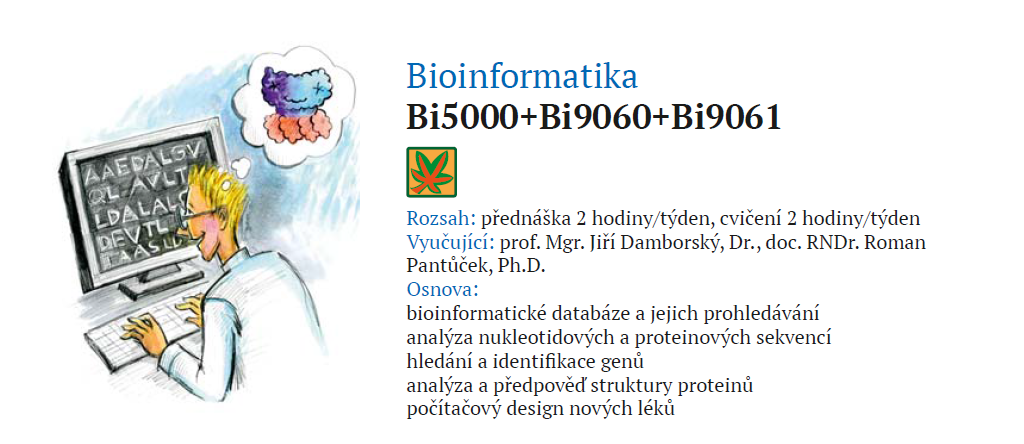 Propagace VV instituce
INTERNÍ/EXTERNÍ
 Každá VV instituce má několik různě vědecky zaměřených oddělení, ústavů, fakult
 Komunikace mezi těmito externími pracovišti v rámci jedné instituce
 MU 	– 9 fakult
	- potřeba sdílet informace mezi sebou, „propagovat se“
	- mezifakultní obory, předměty
	- mezioborová spolupráce
Propagace VV instituce
EXTERNÍ
 Forma propagace zcela mimo instituci, tzv. „ven“
 Nejviditelnější forma propagace, nejnákladnější
 Nutná (většinou dlouhodobá) komunikační strategie
 Základem je jednoduchá vizuální identita (logo), kvalitní webové stránky, aktivita na sociálních sítích
 Správné zacílení na cílové skupiny
 Nejčastěji se o propagaci stará samostatné PR nebo marketingové oddělení
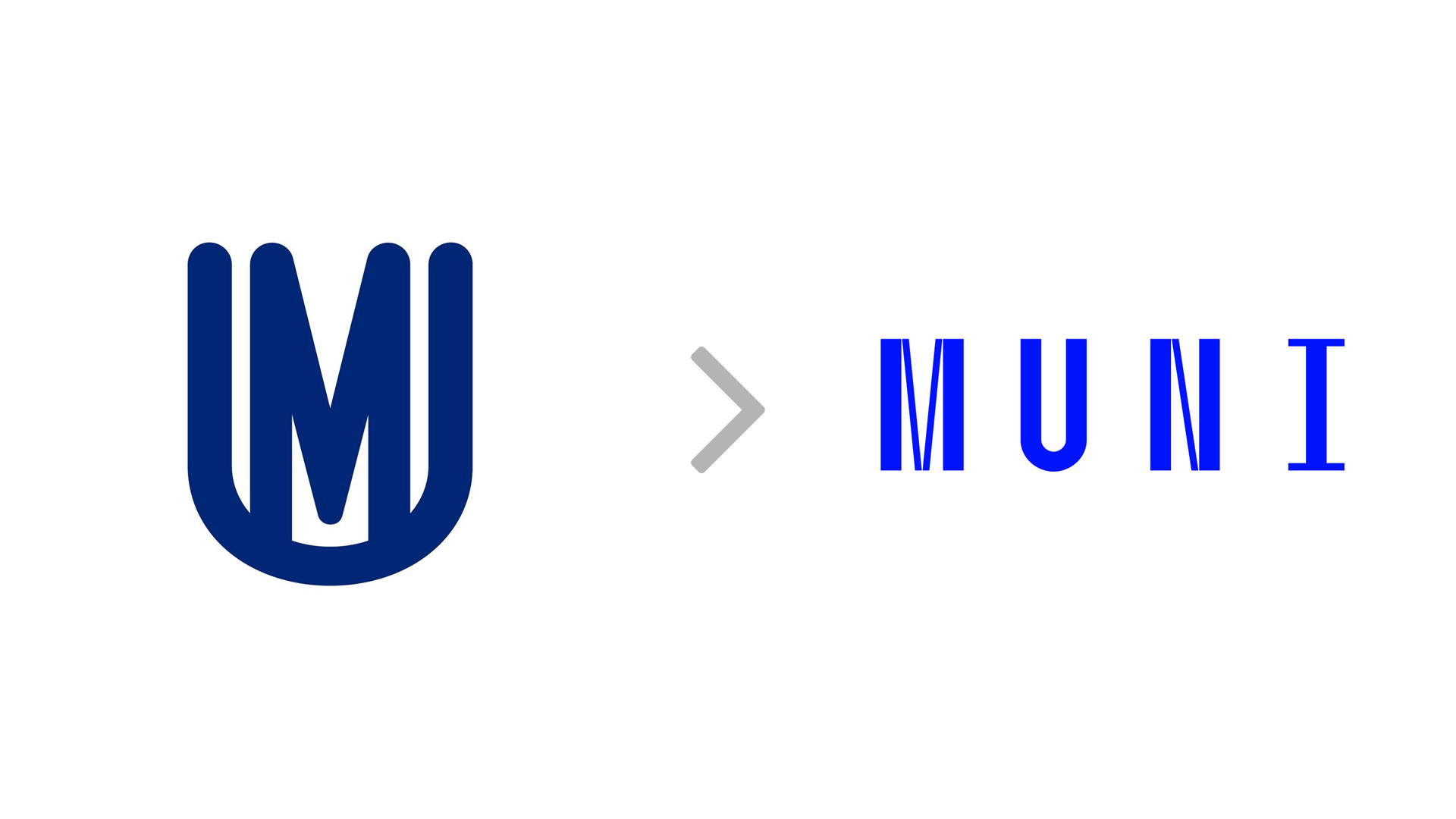 Propagace VV instituce
MASARYKOVA UNIVERZITA:
 OVVM RMU –   pracovník věnující se popularizačním vědeckým aktivitám
		
		Mgr. Monika Mikulová (UČO 462090)
		mikulova@rect.muni.cz


 Oddělení vnějších vztahů PřF
				RNDr. Šárka Mašová, Ph.D.
				masova@sci.muni.cz

 Samostatné PR Ústavů
                        		Mgr. Júlia Kováčová (UČO 408880)
					juli.kovacova@mail.muni.cz
Propagace VV instituce
EXTERNÍ
 Forma propagace zcela mimo instituci, tzv. „ven“
 Nejviditelnější forma propagace, nejnákladnější
 Nutná (většinou dlouhodobá) komunikační strategie
 Základem je jednoduchá vizuální identita (logo), kvalitní webové stránky, aktivita na sociálních sítích
 Správné zacílení na cílové skupiny
 Nejčastěji se o propagaci stará samostatné PR nebo marketingové oddělení
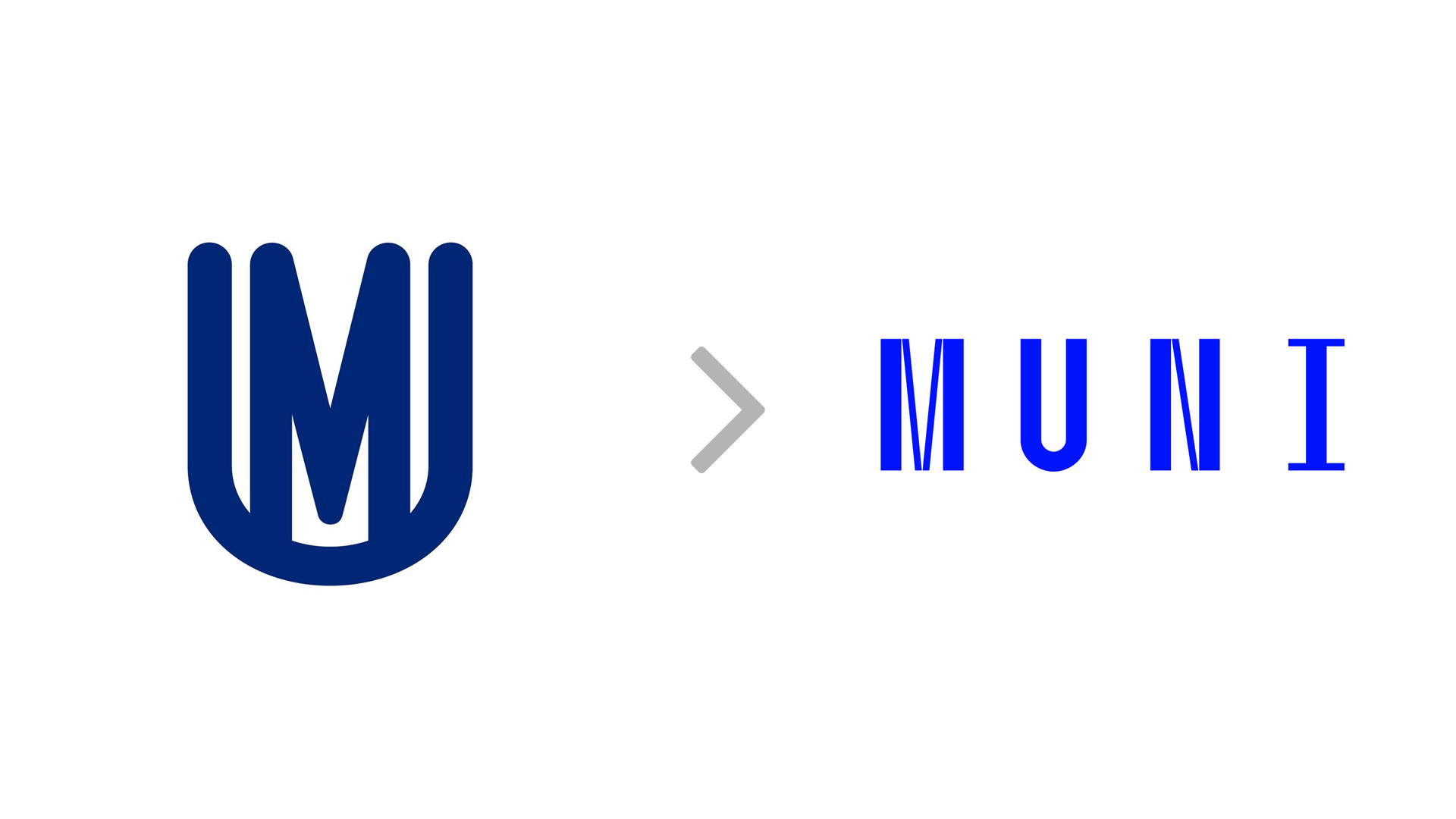 Propagace VV instituce
EXTERNÍ
 Forma propagace zcela mimo instituci, tzv. „ven“
 Nejviditelnější forma propagace, nejnákladnější
 Nutná (většinou dlouhodobá) komunikační strategie
 Základem je jednoduchá vizuální identita (logo), kvalitní webové stránky, aktivita na sociálních sítích
 Správné zacílení na cílové skupiny
 Nejčastěji se o propagaci stará samostatné PR nebo marketingové oddělení
Propagace VV instituce
EXTERNÍ
 Forma propagace zcela mimo instituci, tzv. „ven“
 Nejviditelnější forma propagace, nejnákladnější
 Nutná (většinou dlouhodobá) komunikační strategie
 Základem je jednoduchá vizuální identita (logo), kvalitní webové stránky, aktivita na sociálních sítích
 Správné zacílení na cílové skupiny
 Nejčastěji se o propagaci stará samostatné PR nebo marketingové oddělení
Propagace VV instituce
EXTERNÍ
 Forma propagace zcela mimo instituci, tzv. „ven“
 Nejviditelnější forma propagace, nejnákladnější
 Nutná (většinou dlouhodobá) komunikační strategie
 Základem je jednoduchá vizuální identita (logo), kvalitní webové stránky, aktivita na sociálních sítích
 Správné zacílení na cílové skupiny
 Nejčastěji se o propagaci stará samostatné PR nebo marketingové oddělení
Propagace VV instituce
SOCIÁLNÍ SÍTĚ:
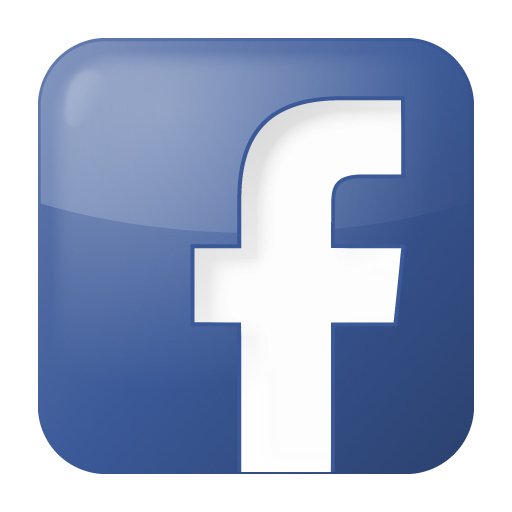 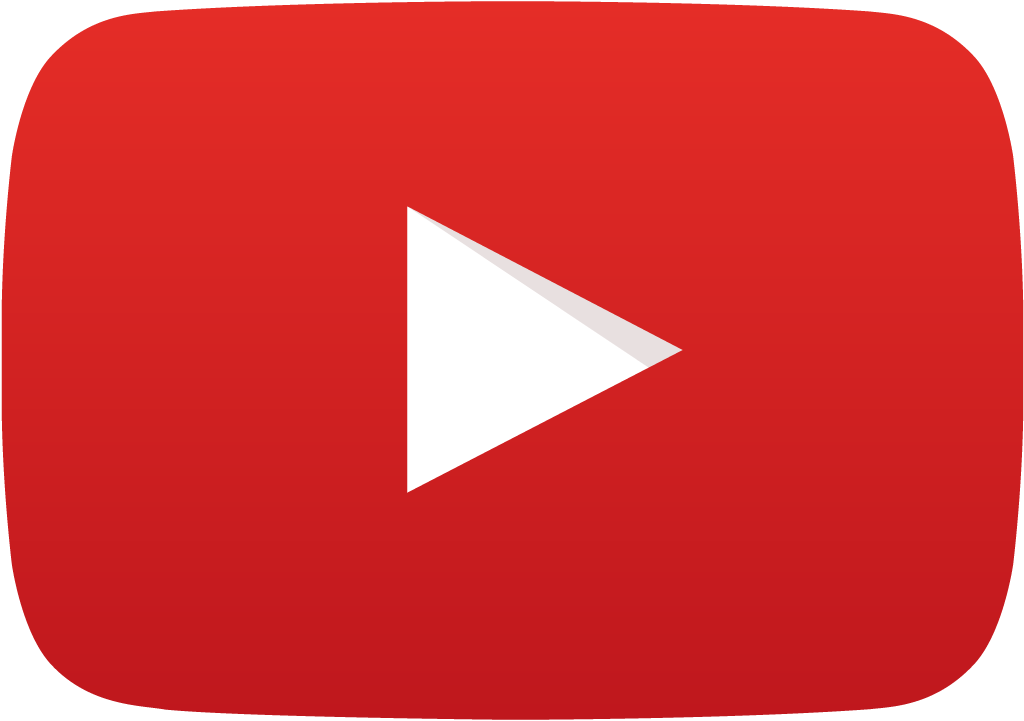 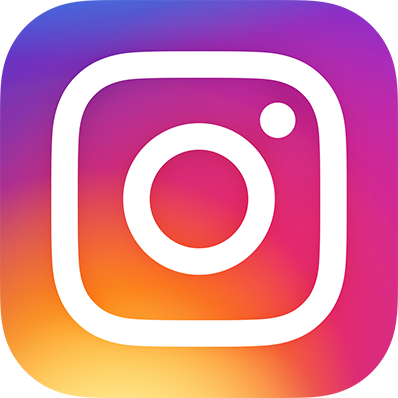 Propagace VV instituce
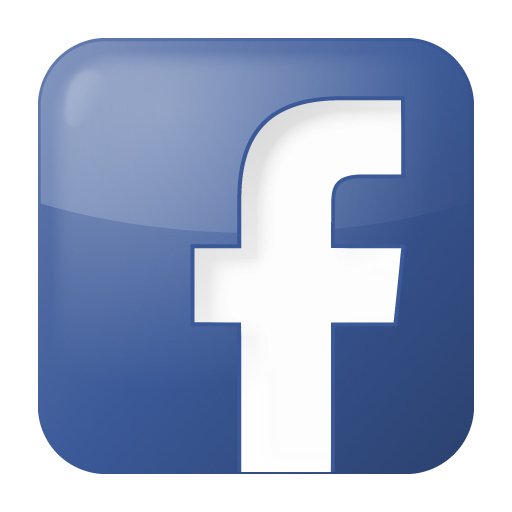 Propagace VV instituce
1                                         2                                           3                                           4
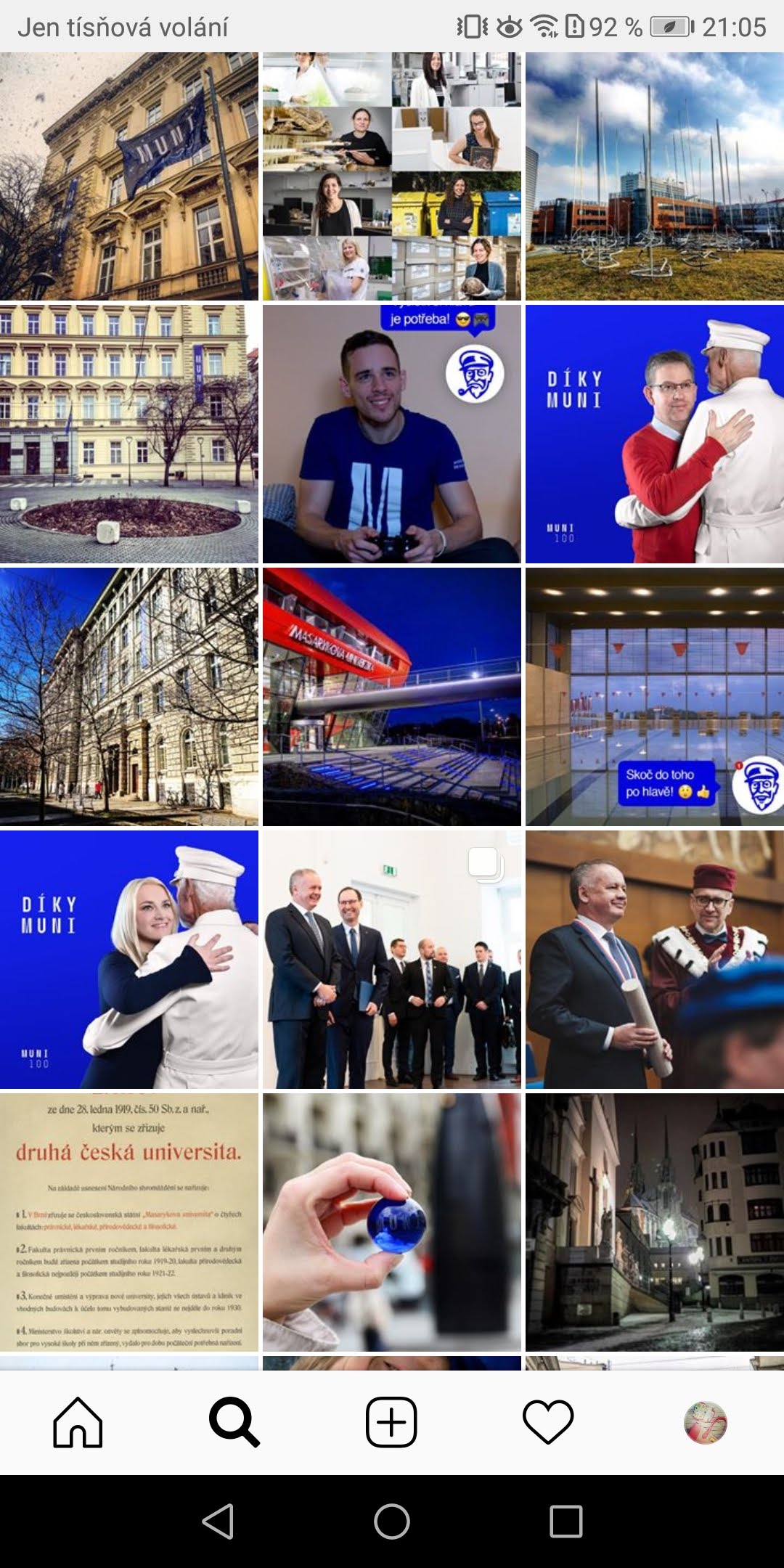 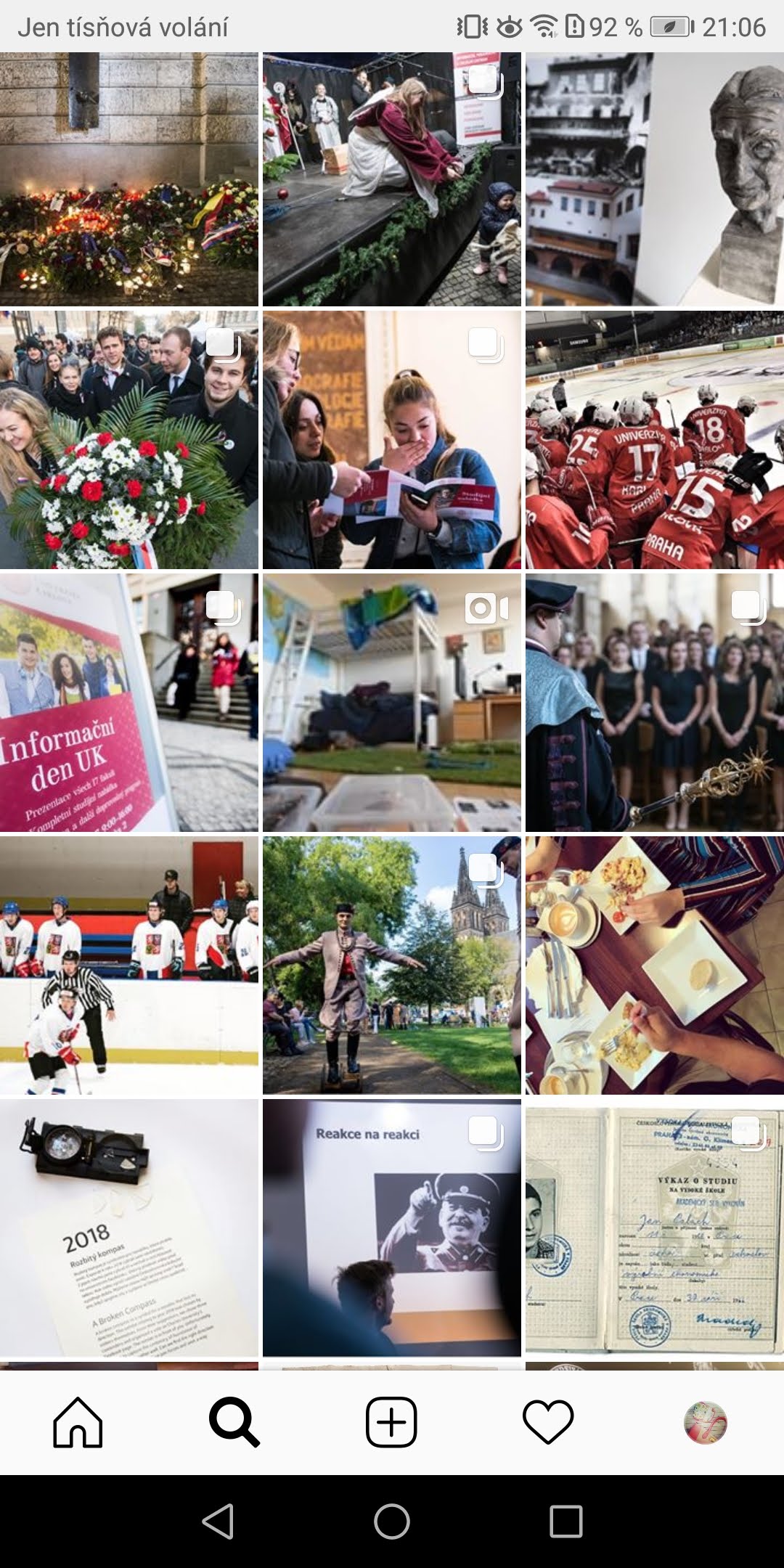 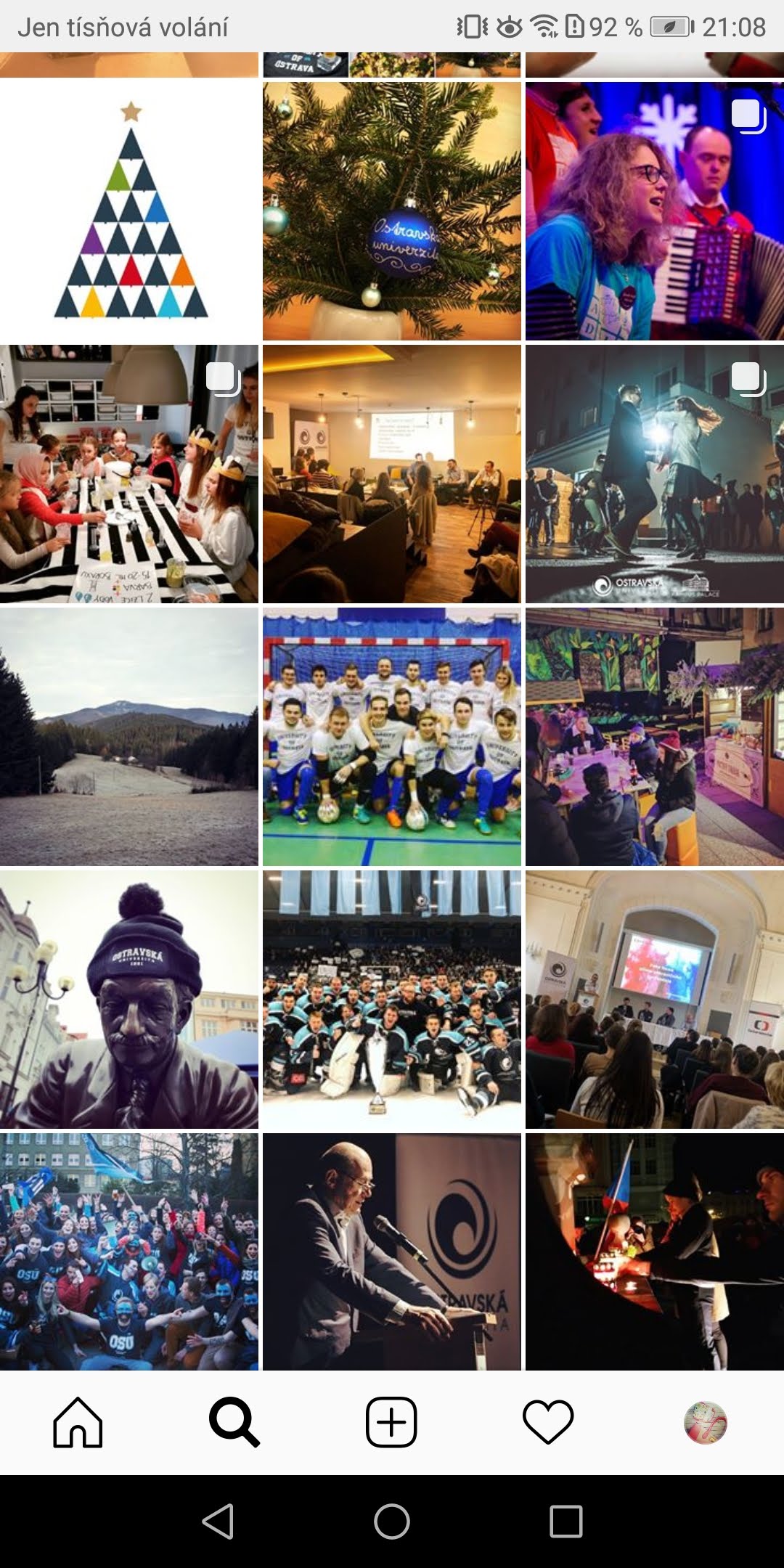 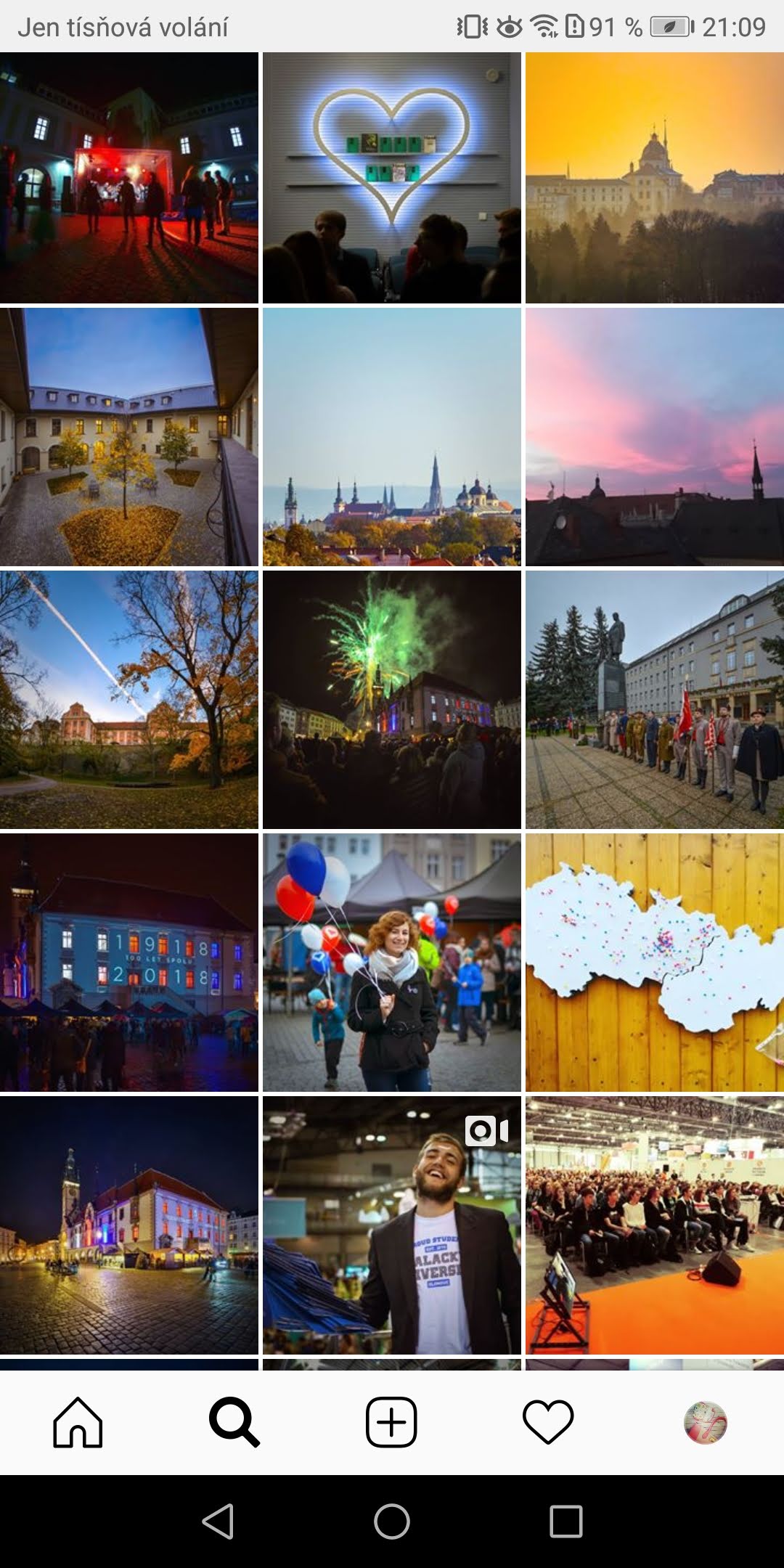 Propagace VV instituce
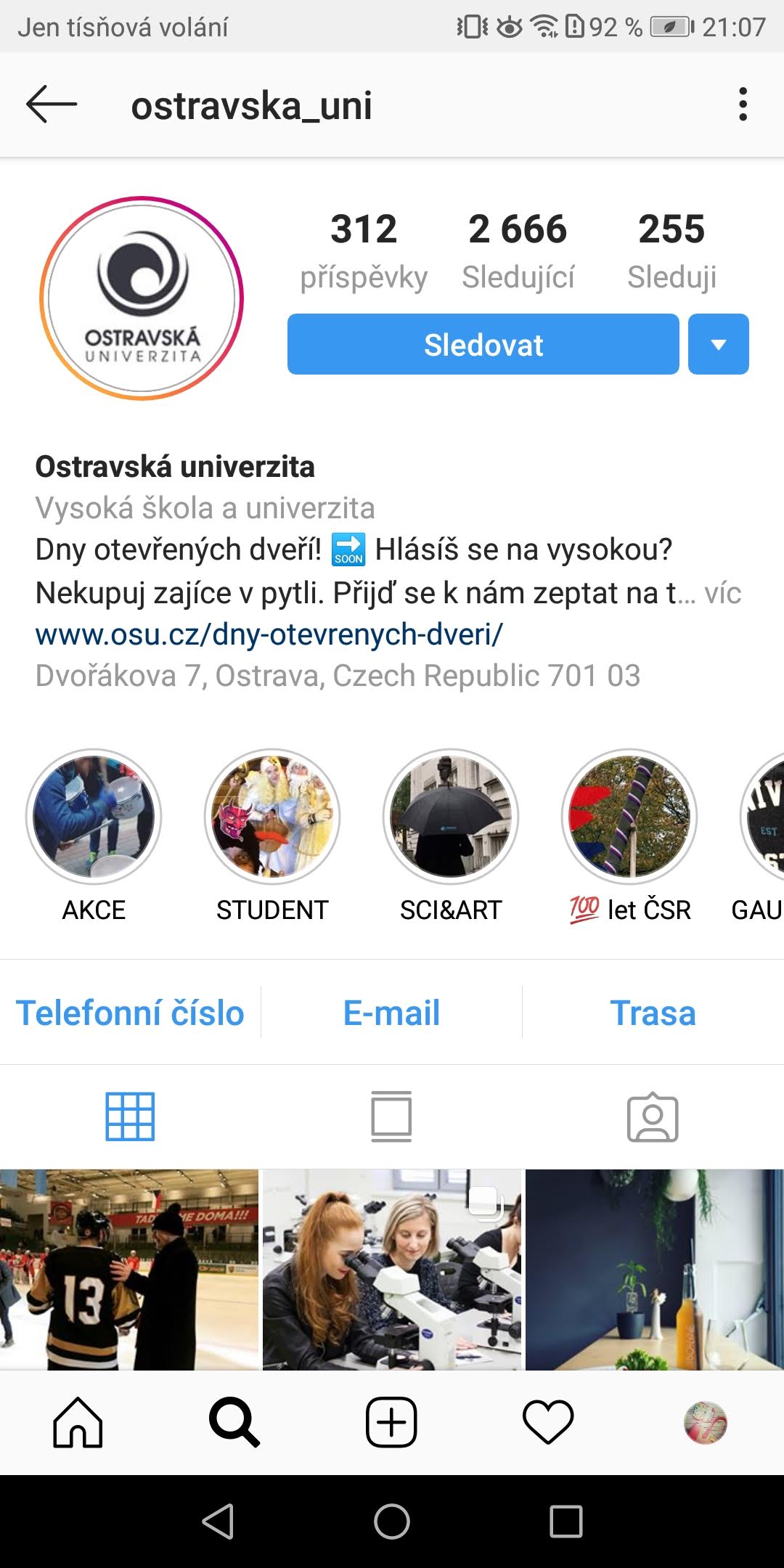 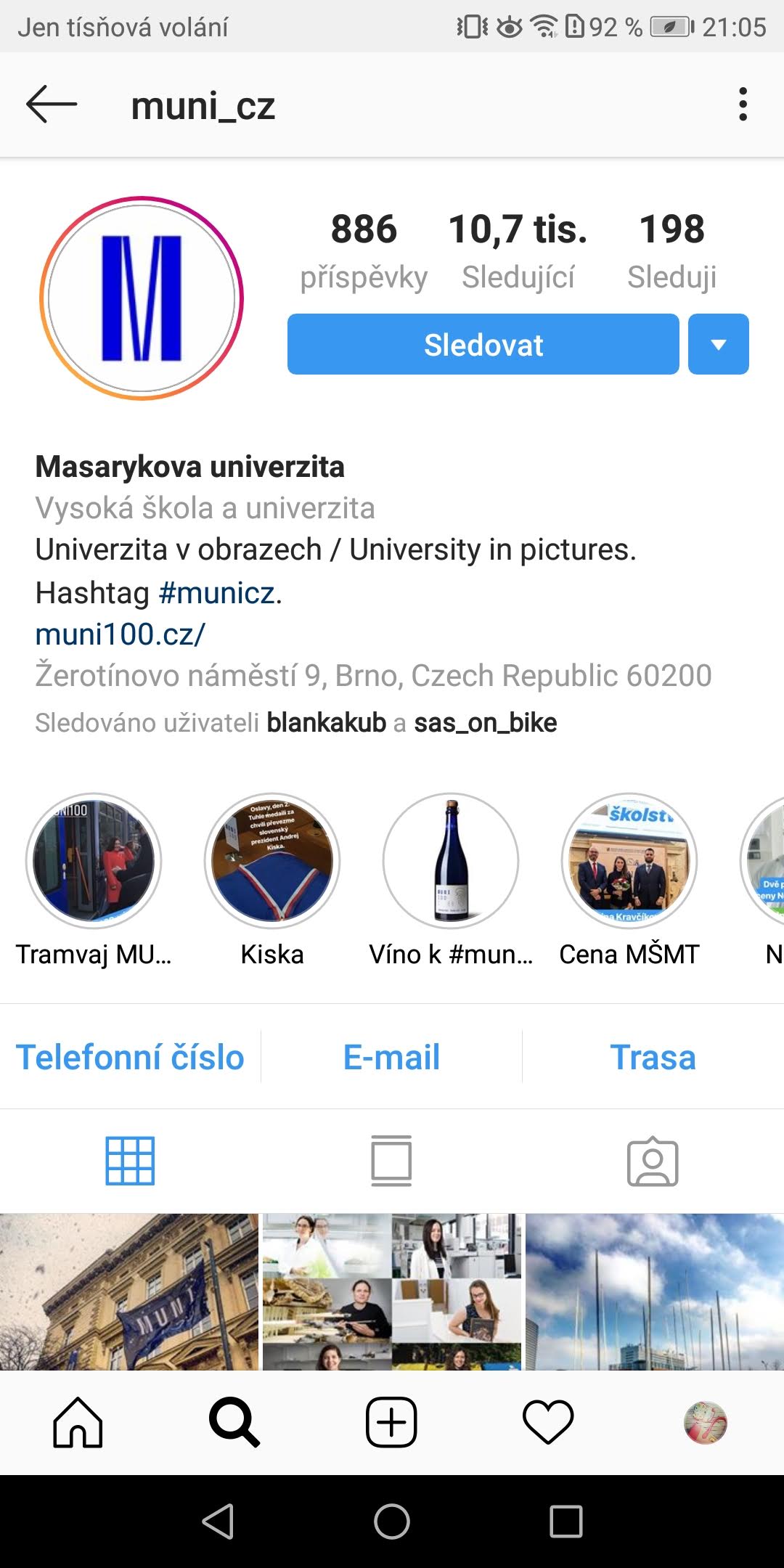 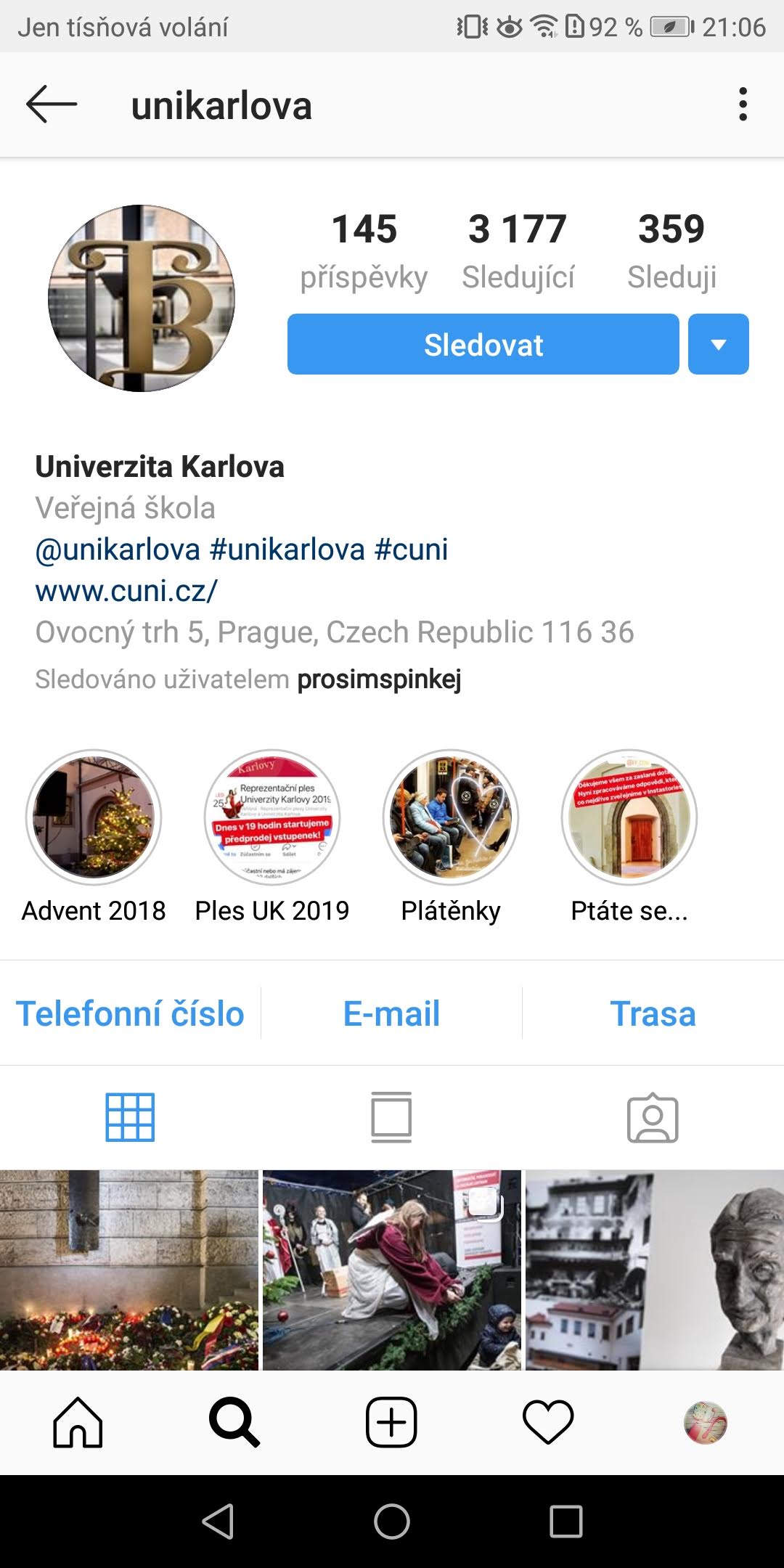 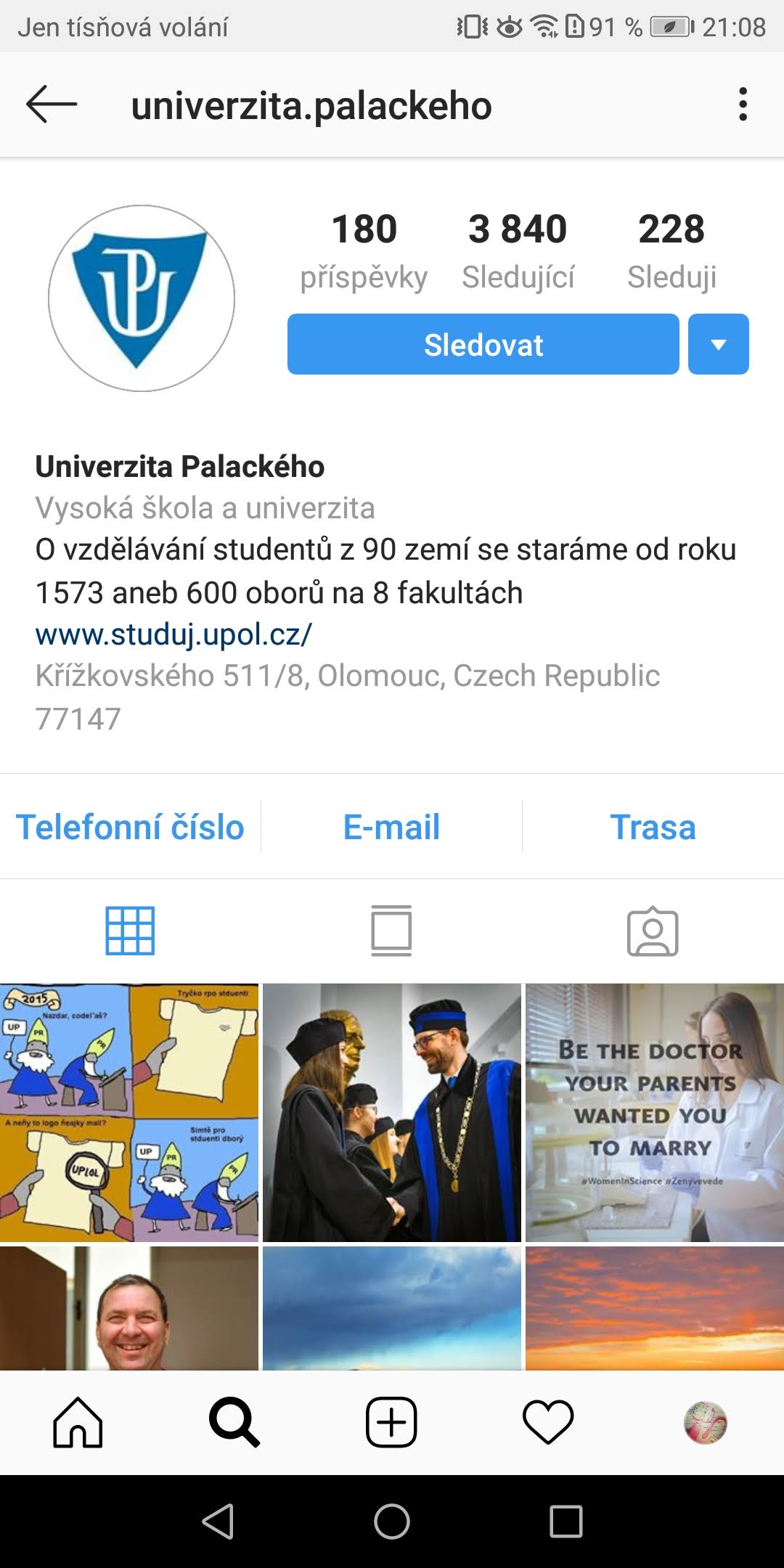 Propagace VV instituce
#ústavexperimentálníbiologie 1x

umístění 1x
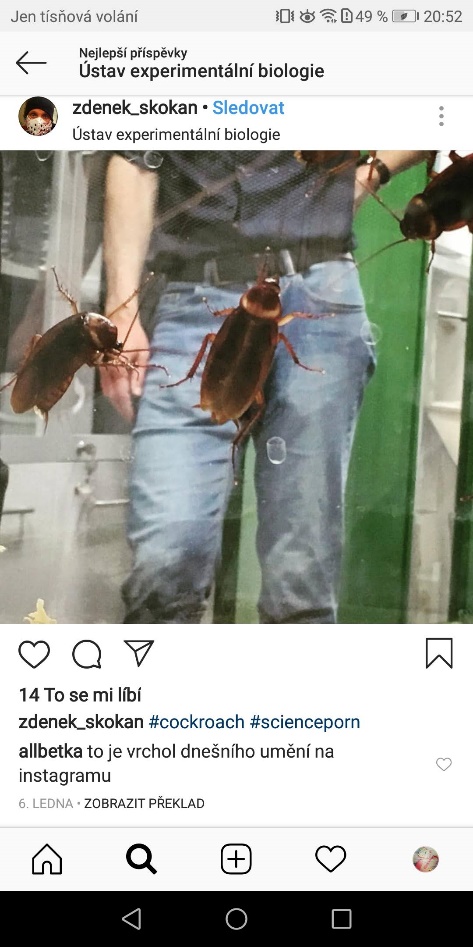 Propagace VV instituce
YOUTUBE
YOUTUBE
MUNIverse
72 videí/734 odběratelů https://www.youtube.com/user/MasarykUniv

Aktuální kampaň Díky MUNI
Univerzita Karlova
545 videí/3282 odběratelů
https://www.youtube.com/user/UniKarlova

Ostravská univerzita (85/253)
Univerzita Palackého (215/1334)
Komunikace s médii
(MAS)MÉDIUM
= veřejný sdělovací prostředek s velkým počtem oslovených příjemců
TYPY:   
rozhlas / televize / denní tisk / internet		

FUNKCE: 	 
 orientační a informační  - zdrojem informací × dezinformací; určují priority, o kterých se mluví
 interpretační  - vykládají souvztažnosti a formují veřejné mínění × manipulují s veřejným míněním
 veřejná kontrola moci  - významný nástroj formování společenských a politických postojů
 socializační  - předávání informace dalším kulturám a pokolením
 zábavná a relaxační - nabízejí běžnému člověku zábavu
Komunikace s médii
Pokud chcete komunikovat se společností o vědeckých tématech, musíte být vidět – nejlépe v médiích
 Oslovení velkého množství lidí
 Prostor pro vyvracení mýtů, falešných představ, rozvoj vzdělanosti
 Právě v médiích se vytváří buď negativní nebo pozitivní postoje k vědě
 „Toho znám z televize“ /  „Neměl fotku s tou herečkou?“ / „Včera o něm mluvil Leoš na Evropě“
 
Cílem není samotná komunikace s médii, ale využití médií jako prostředku pro komunikaci s veřejností
Komunikace s médii
JAK SE DOSTAT DO MÉDIÍ
 Výběr zprávy – je vhodná pro masmédia?
 Pro jakou cílovou skupinu je zpráva?
	dospělí – noviny
	široká veřejnost – televize
 Jakým jazykem chci zprávu podat?
 Chci předat i nadšení? 

 Rešerše existujících zdrojů
Komunikace s médii
VÝBĚR SPRÁVNÉHO MÉDIA
 Televize – ideální pro společensko-vědní tématiku (reportáže, diskuze)
                         	biologie potřebuje ke kvalitnímu vysvětlení obrázky, grafiku, 		schéma –  finančně i časově náročné
	   - obtížné se zde s tématem dostat
	   - náročnost obsahu – lidé nechtějí u televize přemýšlet o abstraktních 			      pojmech, očekávají zábavu
	   - řešením jsou specializované kanály, které se přímo věnují vědě a 	    		technice – nižší sledovanost; „přesvědčování přesvědčených“

			Během 5-minutové reportáže je řečeno tolik slov, 			jako v průměrném novinovém článku
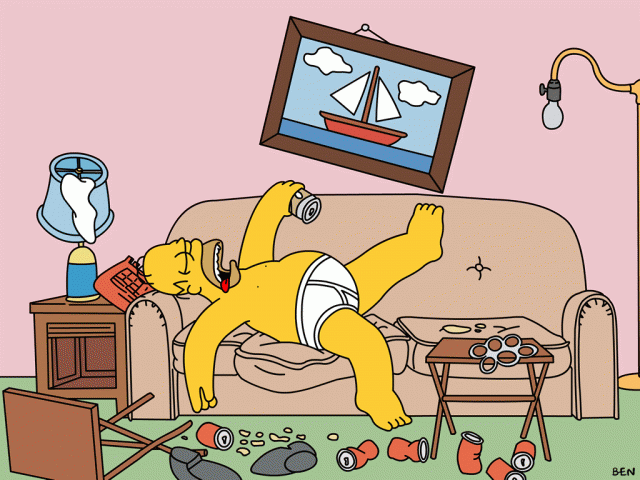 Komunikace s médii
ROZHLAS, RÁDIO
 Potřeba „daru slova“, chybí obrazový podklad
 Rádio evokuje, rozvíjí fantazii
 Více přímý, osobnější přístup k posluchači než TV
 Specializované stanice, vědecké pořady
 Vědec je zde ve formě informátora, přítele, který vypráví příběh. Neměl by poučovat, vyučovat
 Nižší náklady na provoz než TV x nižší počet posluchačů
 Posluchač často využívá rádio jako kulisu k jiné činnosti – rozptýlená pozornost – opakování důležitých bodů, informací
Zkuste být  v rádiu pět sekund tiše a 	posluchač si bude myslet, že je rádio rozbité 
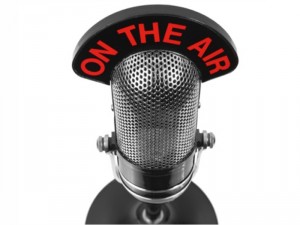 Komunikace s médii
DENNÍ TISK
 Deníky přináší aktuální, „čerstvé“ téma, senzace prodává
 „Senzačních“ vědeckých objevů je méně; speciální rubriky
 Malý prostor, zprávy jsou velmi stručné
 Co zajímá čtenáře – zdraví x matematika, biodiverzita, teoretická fyzika

ČASOPISY
 Specializovaná periodika, široká volba témat, větší i menší rozsah
 Reportáže, komentáře, články, zajímavosti
 Konzultace
Komunikace s médii
PRÁCE S NOVINÁŘI
 Novináři jsou cestou k médiím
 Často jsou viděni jako lidé, kteří o přírodě nic neví a nevěnují jí tolik pozornosti jako my, vědci
 Novináři hledají emoce, příběh x vědci předkládají data
 Novináři hledají odpovědi, výsledky, byť částečné x vědci nejdou s výsledky ven, dokud je nemají opakovaně potvrzeny
 Novináři rádi vědu personifikují x vědecká práce probíhá v týmu
 Novináři hledají rozpor, kontroverzi, různé názory x vědci preferují „jedno správné řešení“
 Novináři jsou často pod deadline x flexibilita spolupráce
Komunikace s médii
Často rozdílný názor na to, co je důležité sdělit
 Vědecká skromnost, chlubení se 
 „Nic není lepší než špatné zprávy“
 Publicita v prestižním časopisu, univerzitě
 Zjednodušení, zaujetí novináře – tisková zpráva, prezentace zprávy
	- objev Jupiterova měsíce x objev Jupiterova měsíce s 	potenciálním životem 
 Vědci jsou zodpovědní za obsah, novináři za formu komunikace (selekce tématu a výběr zprávy je společná práce)
 Je ale nezbytné naučit se respektovat navzájem – novináři mají důvod, proč věci píší tak, jak to dělají
 Ulehčete novinářům práci, jak jen to jde – dodání maxima materiálů
Komunikace s médií
Žádost novináře o informace není jeho lenost, právě naopak – neděláme laskavost novináři, ale čtenářům
 Mějte vždy otevřené dveře (email i telefon :)
 Jsem ta správná osoba? Mohu doporučit někoho lepšího?
 Co slíbím, to splním – novinář je pod časovým tlakem a pokud mu materiály nedodám, příště se na mě neobrátí
 Opatrně s osobními názory

 Mohu říct NE – při předchozí negativní zkušenosti, pokud vím, že nejsem schopen splnit požadované zadání
Komunikace s médii
NENÍ NOVINÁŘ JAKO NOVINÁŘ
Reportér, editor
Vědecký novinář
Šéfredaktor popularizačního časopisu

Tiskový odbor MU 	Tisková mluvčí
	             		Redakce, příprava tiskových zpráv
	                		Online.muni.cz (včetně tištěné MUNI); 					věda.muni.cz

			Ing. Ema Wiesnerová (UČO 115681)
			wiesnerova@rect.muni.cz
Komunikace s médií
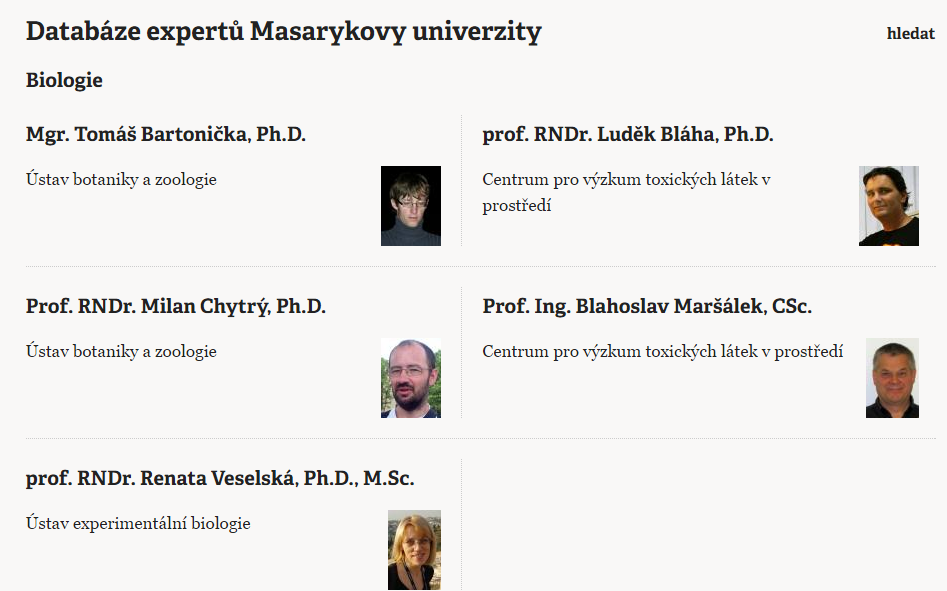 Komunikace s médii
MEDIALIZACE
= nekomerční publicita jednotlivců, skupin, organizací a firem. Cílem je posilování image, reputace a pozitivního (negativního) postavení medializovaného subjektu směrem k veřejnosti, zákazníků, obchodním partnerům, klientům, vlastním zaměstnancům. Tok informací je jednosměrný, chybí zde zpětná vazba. Medializaci lze také definovat jako zprostředkovanou kvaziinterakci s vysokou inklinací ke stereotypnímu zobrazování hlavních témat veřejného diskurzu.
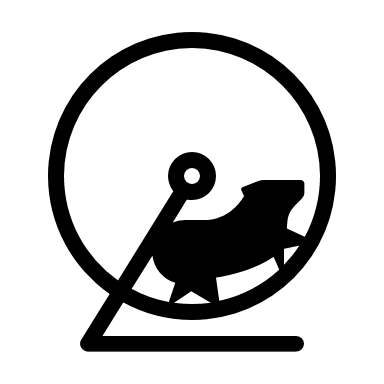 Komunikace s médii
KRIZOVÁ KOMUNIKACE
= Odvětví public relations zaměřené na ochranu a zachování dobrého jména firmy, instituce, neziskové organizace nebo veřejně exponované osoby. Primárně dbá na dobrou pověst a práci s ní, sekundárně „hasí“ negativní vyjádření a postoje veřejnosti vůči domovské instituci či jedince. 
Krizi nelze považovat za překonanou, pokud o tom nebudou přesvědčeny také všechny klíčové zájmové skupiny!

Andělé a démoni x CERN
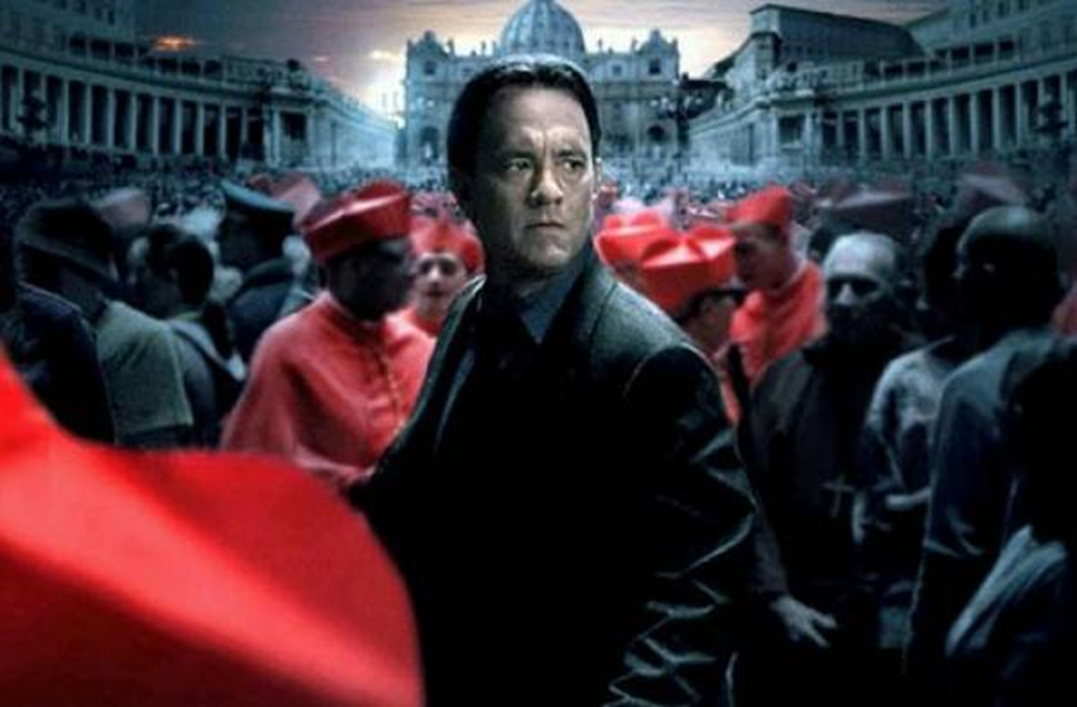 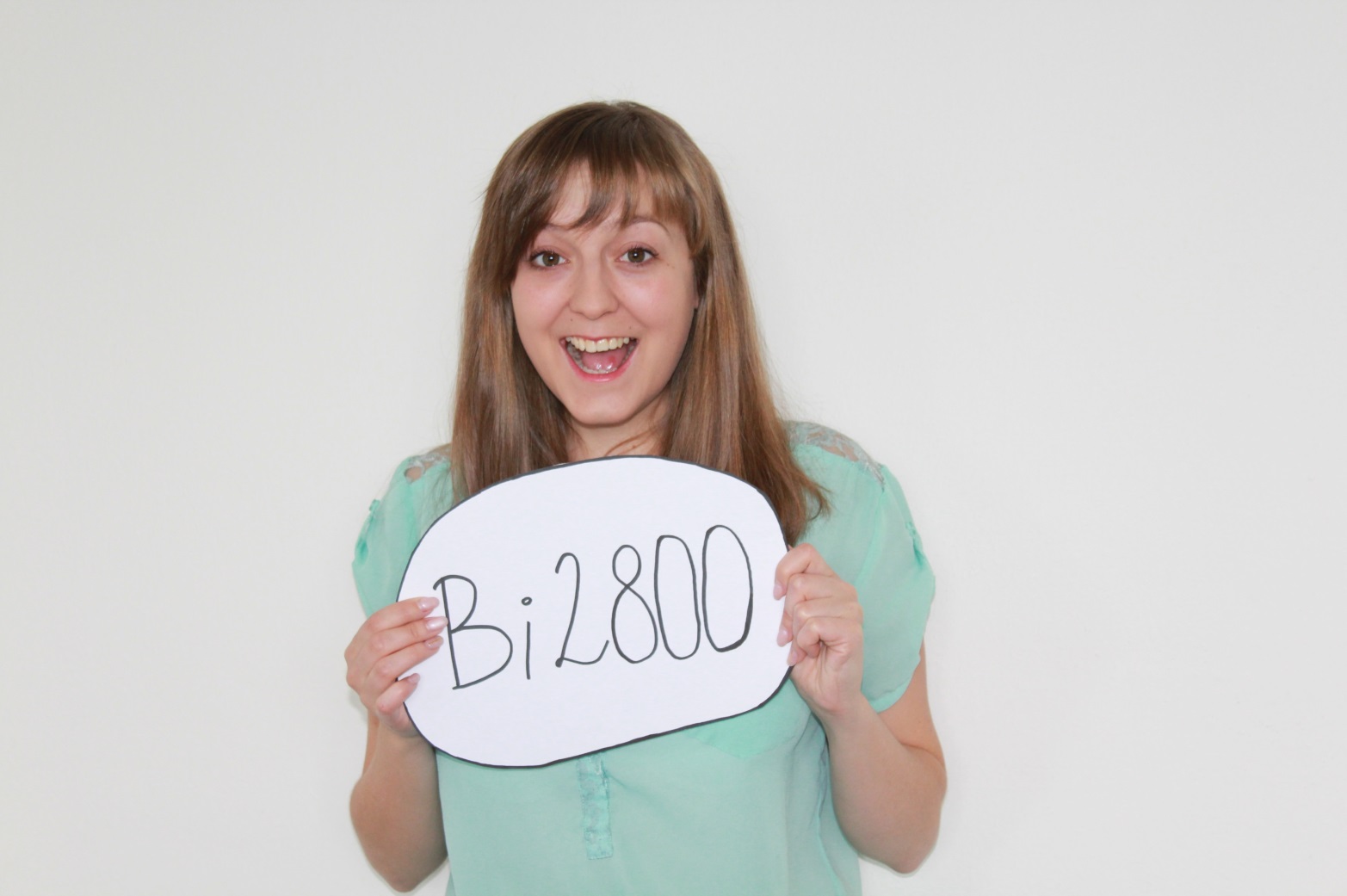 Děkuji za pozornost!
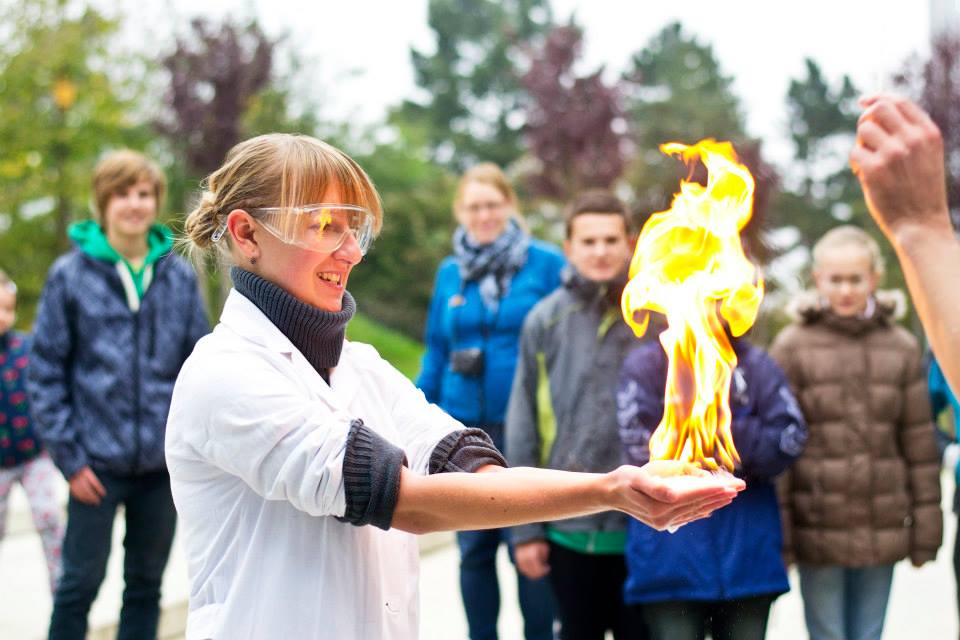 ______________________________________________________________________
Popularizace a komunikace vědy a výzkumu v praxi
3. Komunikace vědy
= souhrnné označení veškerých činností spjatých s rozšiřováním povědomí o vědecké práci, výzkumech, výsledcích či existujících vědeckovýzkumných institucích, ať již na odborné úrovni, tak i mezi laickou veřejností.
Popularizace VaV v obecném kontextu
OBSAH LEKCE

1. Historie popularizace VaV
2. Proč popularizovat VaV
3. Dělení popularizace VaV
4. Popularizátor(ka)
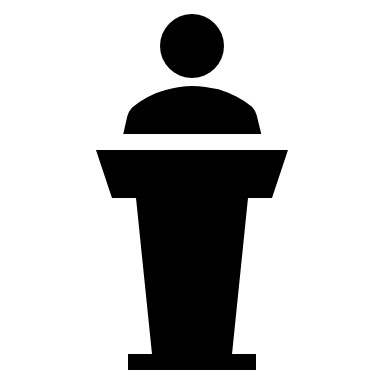 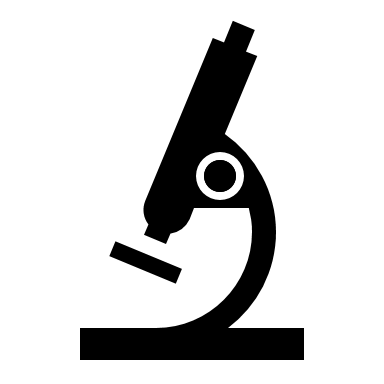 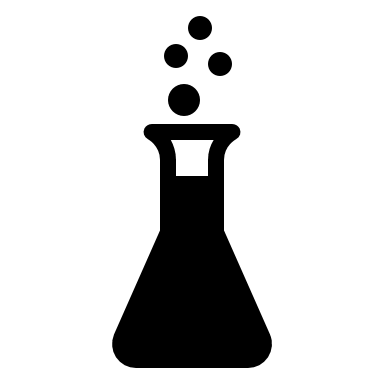 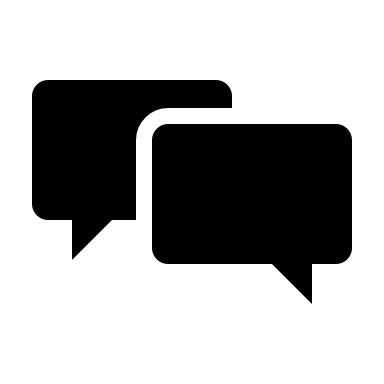 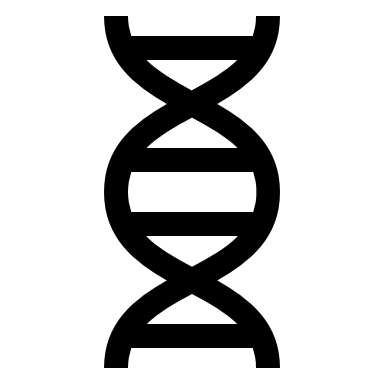 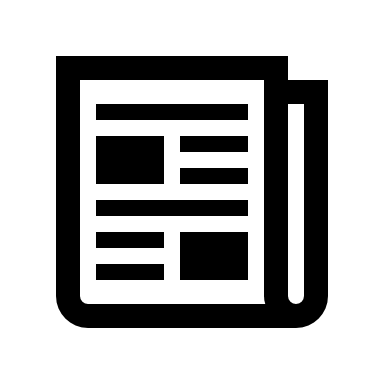 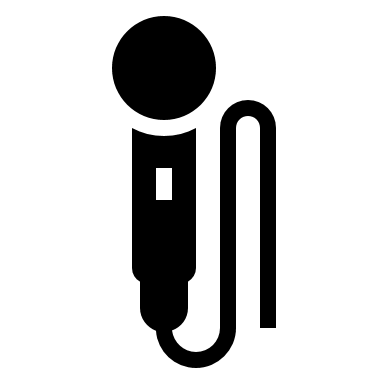 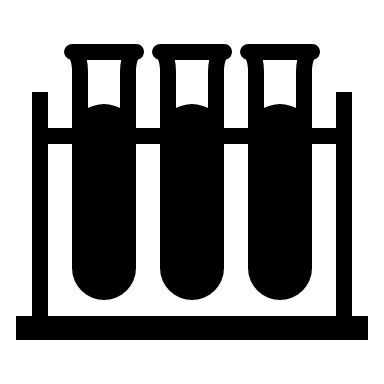 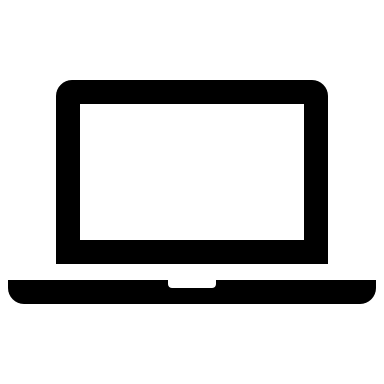 Popularizace  VaV
POPULARIZACE
= sdílení informací, jenž si klade za cíl propagovat určité aktivity či jevy a zvýšit tak zainteresovanost určité cílové skupiny o popularizovanou problematiku. Hlavním cílem popularizace je také motivace oslovených skupin k dalšímu hledání informací a aktivnímu zapojení se. Zainteresovaný jedinec dále sám aktivně s tématem pracuje, čímž je podporováno neformální vzdělávání se.
  
POPULARIZACE VĚDY
= široce používaný termín, který se objevuje často v tisku a v médiích a který zastřešuje veškeré aktivity vedoucí k rozšiřování obecného povědomí o vědě (případně i technice), jejich metodikách, úspěších atd. Cílem popularizace je poskytnutí informací široké veřejnosti a případně se pokusit vzbudit u společnosti zájem o vědecké obory, získat pro ni další finance a potenciální vědce.
Popularizace VaV
USILUJE O:
 Zajištění zobecněného a zjednodušeného konceptu vědy
 Růst zájmu a uvědomění veřejnosti o vědě, vědeckém výzkumu a transformace jejich výsledků do praxe
 Podporu veřejného zájmu a účasti na vývoji vědy
 Zlepšení komunikačních dovedností vědeckých institucí a vědců samotných
 Integrování veřejnosti do popularizace výsledků VaV

	POPULARIZACE X EDUKACE
Historie popularizace VaV
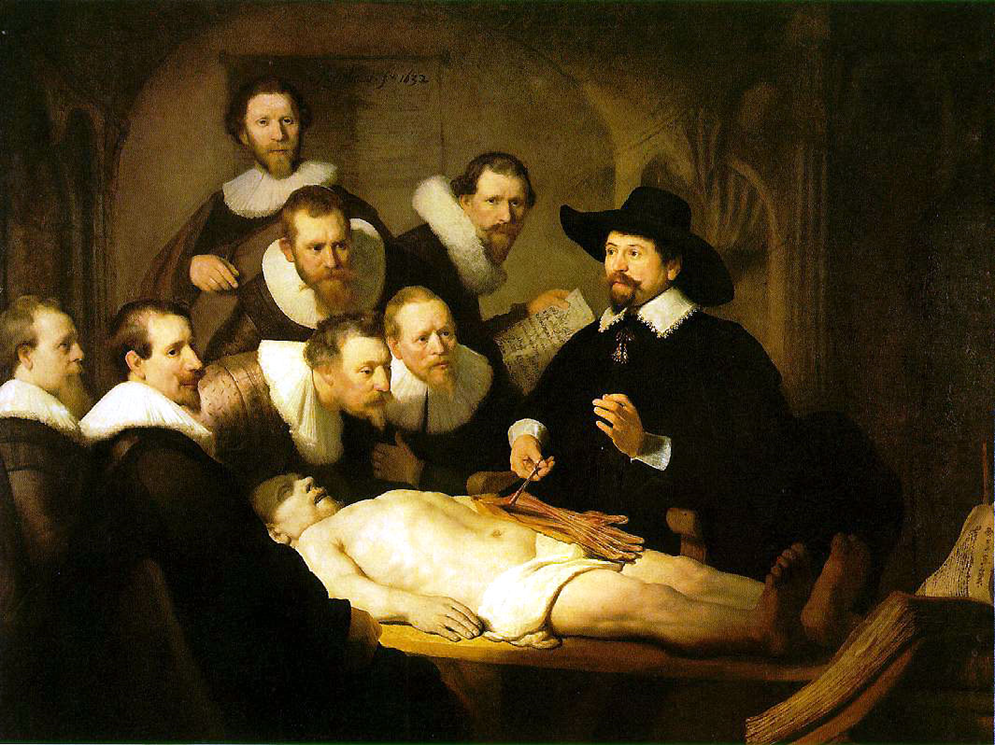 Historie popularizace VaV
Přednášky a demonstrace pro britskou Královskou společnost 
- 
Humphry Davy v 18.stol. a 
jeho student Michael Faraday v 19.stol.
Historie popularizace VaV
1600 - Veřejné pitvy
1836 - Popis konceptu popularizace k prezentování aktivit tak, aby zaujaly laickou veřejnost
Přelom 19./20. století – zlom
1938 – Kauza Lancelot Hogben vs. Royal Society
1986 – Havárie jaderné elektrárny v Černobylu
1992 – Kauza Carl Sagan vs. National Academy of Science
Přelom 20./21. století – zlom
Proč popularizovat VaV
Malý zájem o přírodní vědy a technické obory
 Přísná pravidla v rámci formálního školského systému často neumožňují výuku příliš zjednodušit
 Díky malé atraktivitě a statusu ve společnosti

Neznalost souvislostí, neschopnost zpracovat vědomosti v rámci komplexního celku
→ lehká manipulace na základě faktů vytržených z kontextu

Nízký status VaV ve společnosti, neznalost problematiky a významu VaV
→ neochota směrování veřejných prostředků do VaV
Proč popularizovat VaV
Důsledek
 Nedostatek absolventů přírodních a technických oborů
 Nedostatek lidských zdrojů pro VaV a nedostatek inovativních přístupů
 Dopad na VaV a ekonomiku
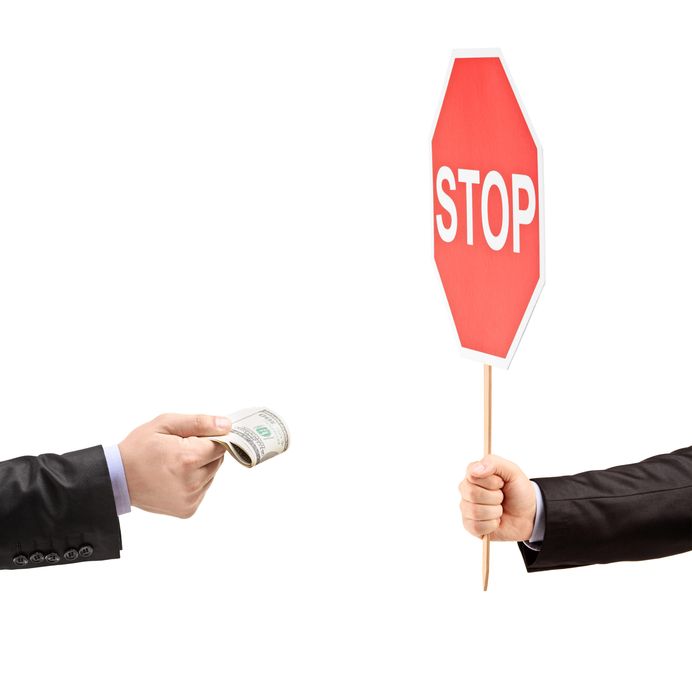 Proč popularizovat VaV
Proč popularizovat VaV
Proč popularizovat VaV
Proč popularizovat VaV
Proč popularizovat VaV
Proč popularizovat VaV
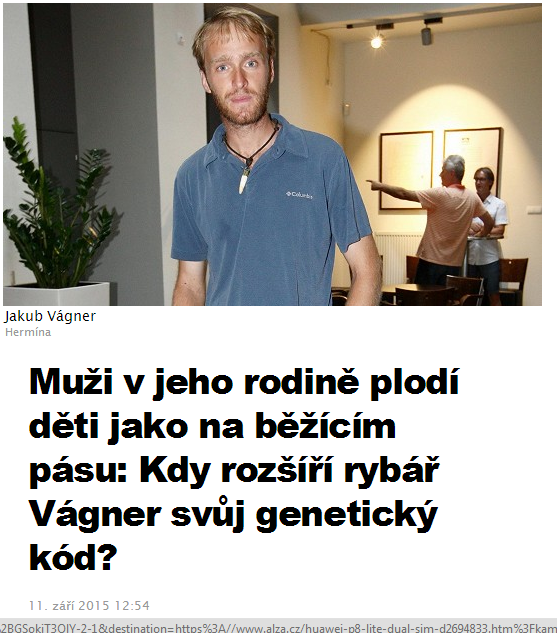 Přínosy popularizace VaV
VĚDA: 
 Větší finanční zdroje
 Zájem o aktivní vědeckou činnost (studenti)
 Zvýšení prestiže vědecké práce
 Rozvoj komercionalizace, zájem soukromých firem, patenty

LAICKÁ VEŘEJNOST: 
 Vyšší vzdělanost
 Rozvoj kritického myšlení
 Omezení manipulace médii
 Zvýšení životní úrovně
Zájem české veřejnosti o VaV
Fráňová D., 2016
Legislativa popularizace VaV
Zákon č. 130/2002 Sb., O podpoře výzkumu, experimentálního vývoje a inovací
 
 Neexistující oficiální koncepce popularizace české VaV
 SSČ AV ČR 2012 – Příručka Popularizace, marketing a medializace vědy
 IPn Podpora technických a přírodovědných oborů,  příspěvky z ESF a státního rozpočtu ČR – Příručka Komunikace vědy
Financování popularizace VaV
ZDROJE:
 Interní – z domovské instituce, v rámci rozpočtu
 Externí – sponzoři
                 - partnerské firmy
	 - státní fondy (Rada pro výzkum, vývoj a inovace; granty MŠMT)
	 - Evropské fondy (ESF, OPVK, OPVaVpI, OPVVV, Horizon 2020)
	 - jednotlivé projekty vypisované soukromými subjekty 	 		(nejčastěji soutěže)
Financování popularizace VaV
OP VaVpI 2007 – 2013

Operační program Výzkum a vývoj pro inovace 
Prioritní osa 3, výzva 3.1. Popularizace, propagace a medializace vědy a techniky 	
Na popularizaci vědy byly využit cca 2 mld. Kč, primárně na výstavbu institucí typu science centrum
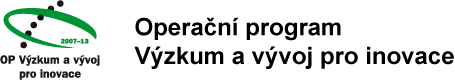 Financování popularizace VaV
Operační program výzkum, vývoj a vzdělávání (OP VVV) 2014 – 2020 
- Alokováno 76/2,6 mld. Kč

Tematické zaměření operačního programu:
1. Podpora rovnosti a kvality ve vzdělávání.
2. Rozvoj lepších kompetencí pro trh práce.
3. Posílení kapacit pro kvalitní výzkum a jeho přínos pro společnost.

Prioritní osy:
PO1: Posilování kapacit pro kvalitní výzkum (EFRR)
PO2: Rozvoj vysokých škol a lidských zdrojů pro výzkum a vývoj (EFRR/ESF)
PO3: Rovný přístup ke kvalitnímu předškolnímu, primárnímu a sekundárnímu vzdělávání (ESF)
PO4: Technická pomoc
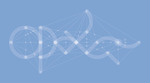 Financování popularizace VaV
Horizon 2020 Věda se společností a pro společnost

PODPORA PROJEKTŮ:
 vědecké a technologické kariéry (EURAXESS)
 genderová rovnost ve vědě a výzkumu
 vzdělávání k vědě
 odpovědný výzkum a inovace
 etika komunikace vědy a open access
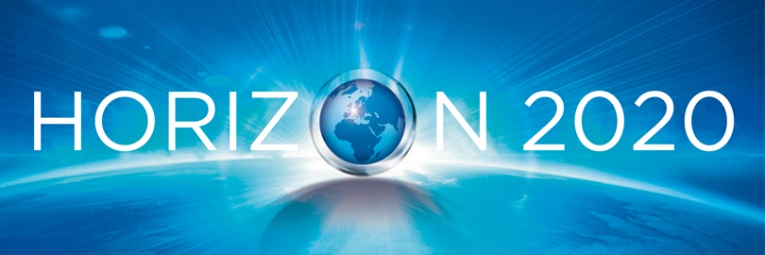 Dělení popularizace VaV
DLE VĚKOVÝCH SKUPIN:
1. Děti a mládež
	a) děti předškolního věku
	b) děti mladšího školního věku (1. stupeň ZŠ)
	c) děti staršího školního věku (2. stupeň ZŠ a víceletá gymnázia)
	d) studenti SŠ, SOŠ, učilišť
2. Široká laická veřejnost
3. Senioři
Dělení popularizace VaV
DLE SPECIFIK CÍLOVÉ SKUPINY:
1. Široká laická veřejnost
2. Studenti vysokých škol
3. Soukromé firmy
4. Orgány státní správy, politická moc
5. Vědečtí pracovníci
Dělení popularizace VaV
DLE TYPU AKTIVIT:
1. Obecná
2. Mezioborová
3. Pedagogická
4. Politická („lobby“)
Dělení popularizace VaV
DLE TYPU AKTIVIT:
1. Obecná
2. Mezioborová
3. Pedagogická
4. Politická („lobby“)
Není věda jako věda
Humanitní obory
Přírodní vědy, technika
Biologie, matematika, geologie, geografie, fyzika, chemie, medicína
Abstraktní jevy, odborné pojmy
Náročné na představení si
Menší aplikovatelnost v běžném životě
„Vysoká“ věda
Historie,  ekonomie, právo, sociální vědy, filozofie
Fakta, důkazy, spisy, knihy, obrázky, dokumenty
Jednodušeji představitelné
Lépe uchopitelné
Praktický přesah
Větší zájem
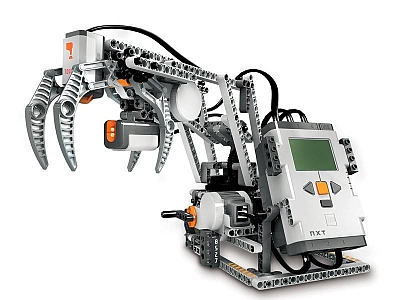 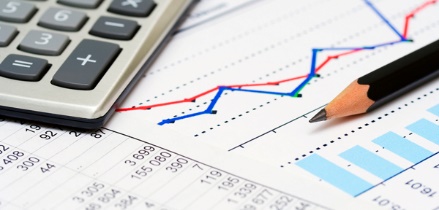 Popularizátor(ka)
= člověk, který se popularizaci aktivně věnuje, se snaží pomocí příslušných akcí, médií, programů v institucích, soutěží či jiných nástrojů pobavit a zároveň vzdělávat konkrétní cílovou skupinu, např. děti a mládež či laiky z řad široké veřejnosti. Popularizátoři se těmto činnostem věnují, neboť chtějí dosáhnout zvýšení zájmu mladých o studium na přírodovědných a technických školách, posílení všeobecného vědeckého přehledu a zajištění bezproblémového financování vědecké oblasti.

70/94 jmen na Wikipedii
Popularizátor(ka)
PŘEDPOKLADY, VLASTNOSTI:
 Mít praxi ve vědeckém oboru, která by mu umožnila reagovat pohotově, přednášet zajímavěji a vypořádat se s jakoukoliv nevšední situací či dotazem
 Být nadšený pro vědu a vidět smysl ve sdílení své vědecké vášně
 Mít charisma, aby lidi zaujal
 Být schopen přizpůsobit svůj projev určitým cílovým skupinám tak, aby mu rozuměli a projevili zájem o další poznání
 Mít z popularizace radost a cítit díky ní jistý pocit satisfakce
Popularizátor(ka)
MICHAEL LONDESBOROUGH
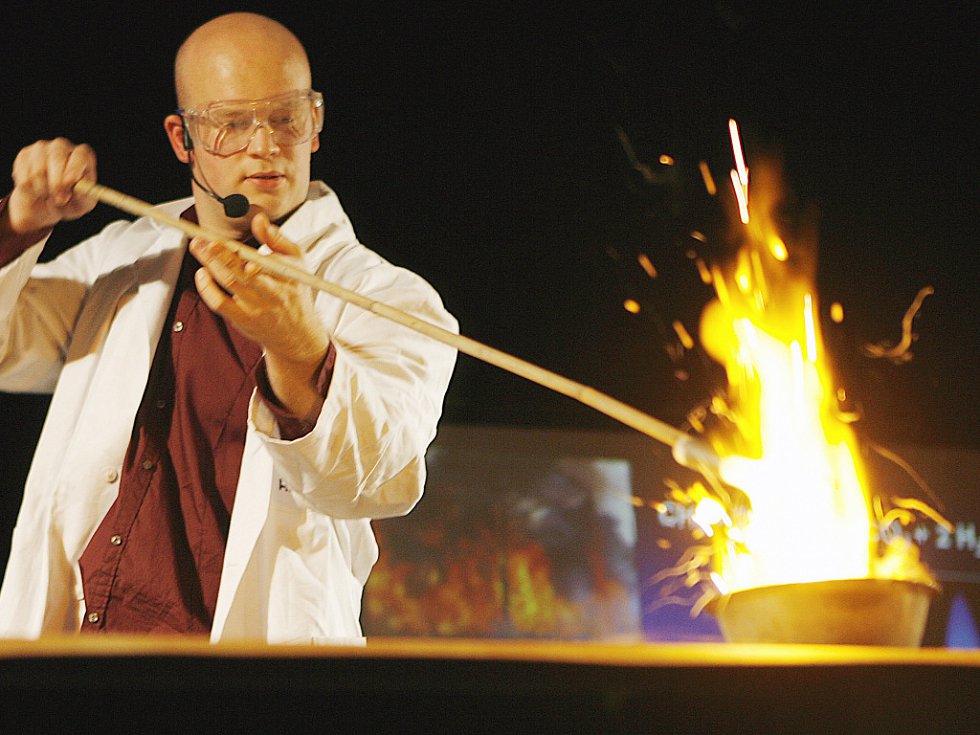 Popularizátor(ka)
ÚDIF
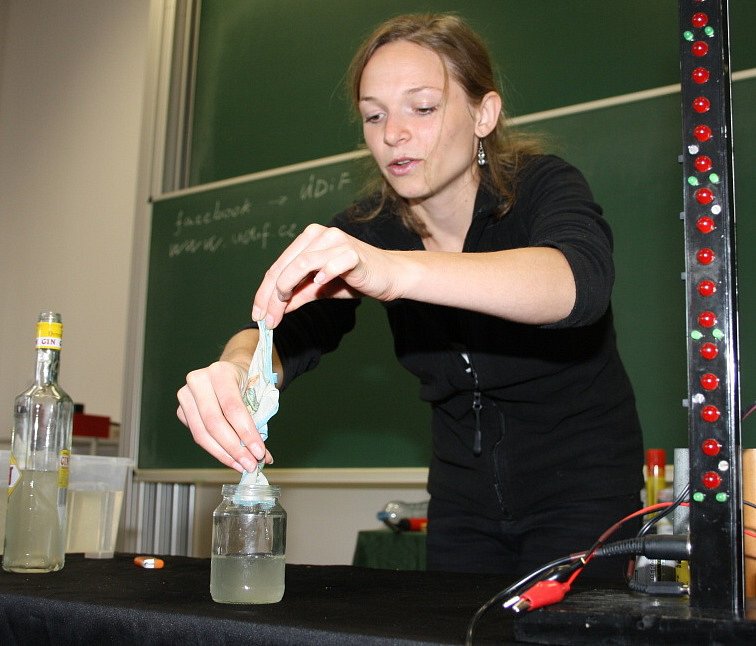 Popularizátor(ka)
MAREK (ORKO) VÁCHA
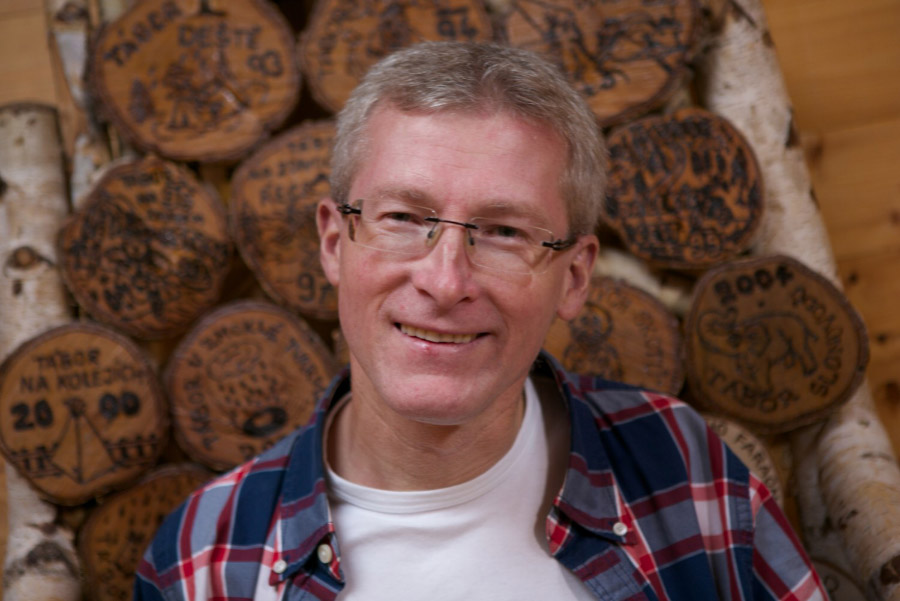 Popularizátor(ka)
JAROSLAV PETR
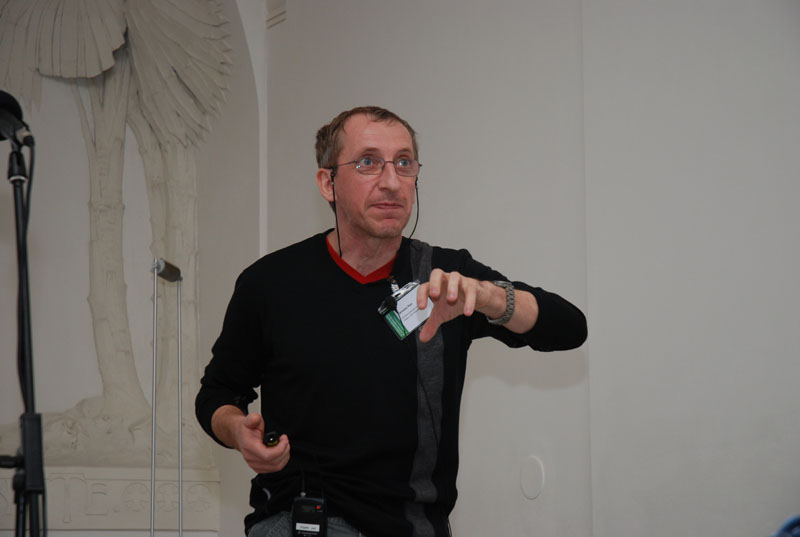 Popularizátor(ka)
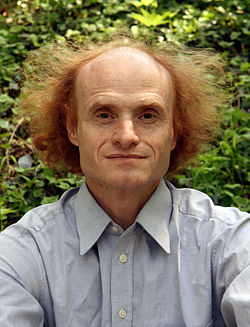 JAROSLAV FLÉGR
Popularizátor(ka)
JIŘÍ GRYGAR
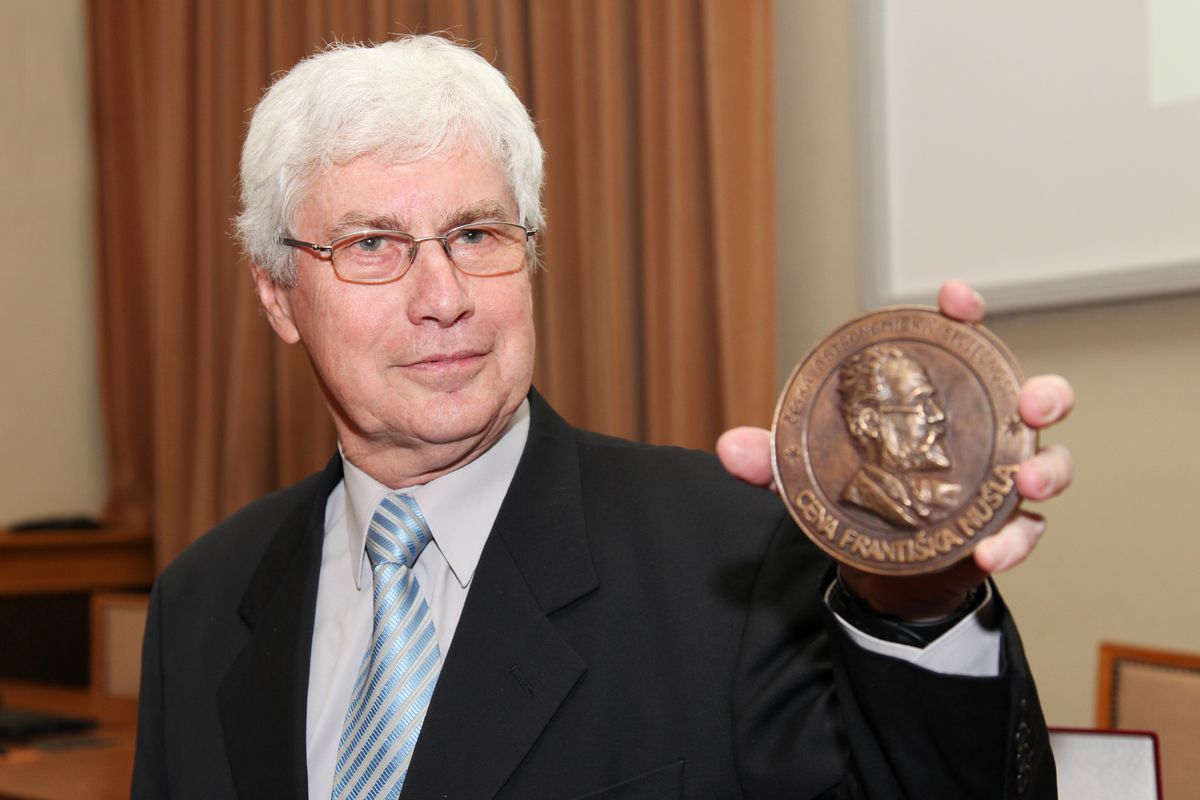 Popularizátor(ka)
HELENA ILNEROVÁ
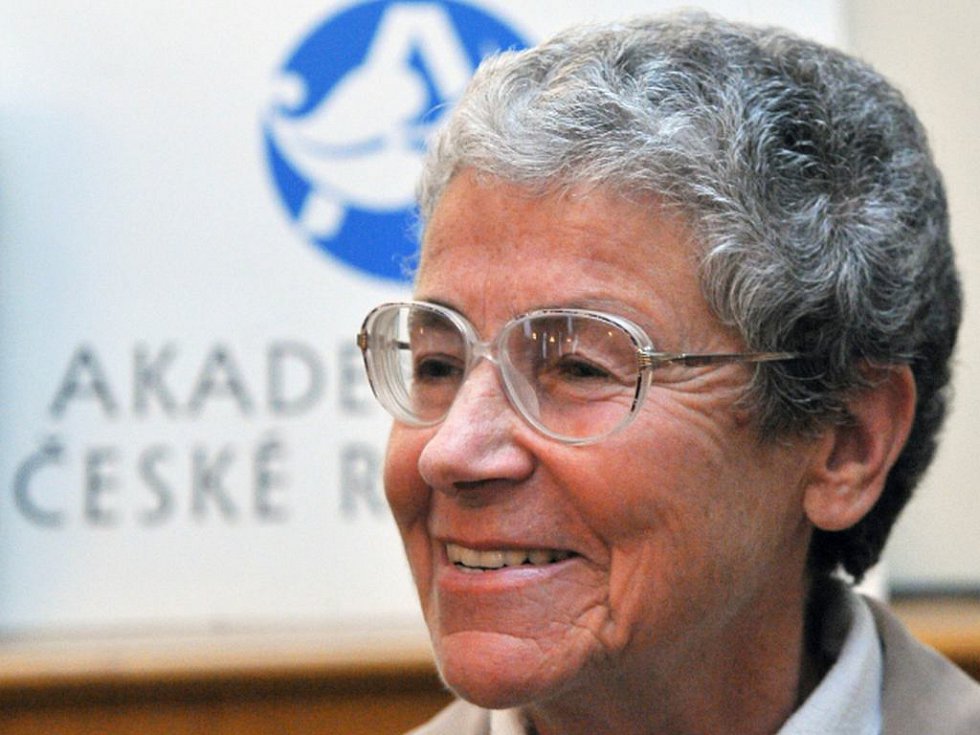 Popularizátor(ka)
VÁCLAV PAČES
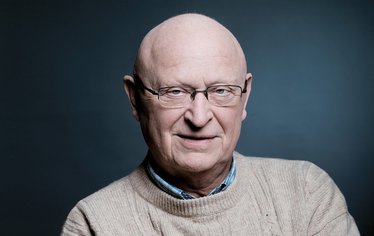 Popularizátor(ka)
RICHARD DAWKINS
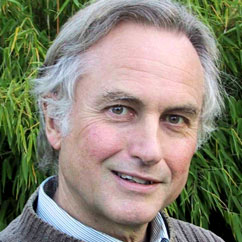 Popularizátor(ka)
STEPHEN HAWKING
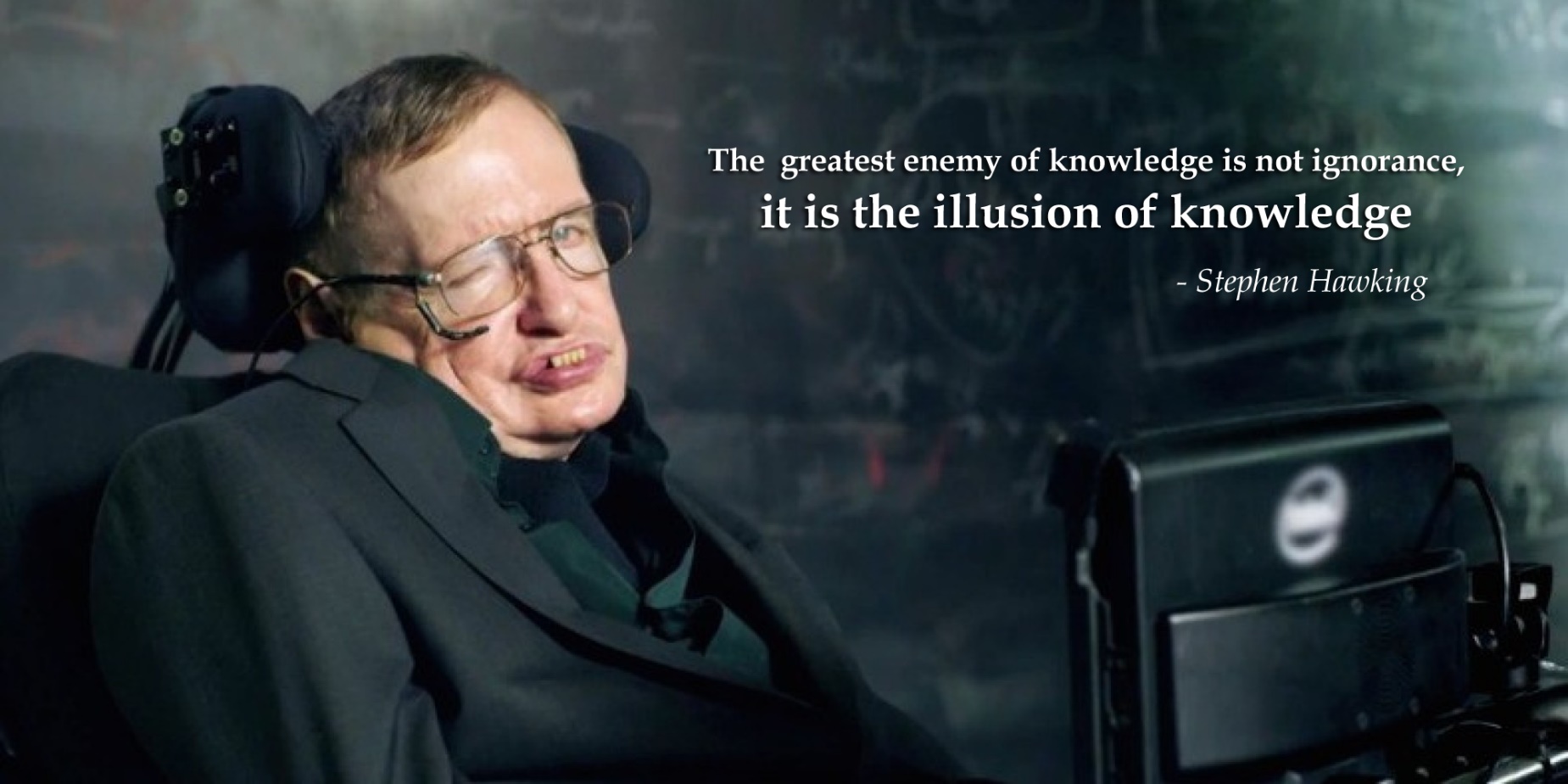 Jak popularizovat VaV –krok za krokem
DOSAŽENÁ ZMĚNA
 	pobavit x zaujmout x informovat x motivovat

DÍLČÍ AKTIVITY 
Myšlenková mapa
SWOT 
Analýza činností
Harmonogram – Ganttův diagram
Zpětná vazba


Vím, kdo tvoří mé publikum, co o tématu ví a co si o něm myslí?
Jak popularizovat VaV – krok za krokem
TVORBA NÁVRHU AKTIVITY
Určení cíle komunikace – CO?
Cílové skupiny  - KOMU?
Kanál – JAK?


ZNÁT ÚDAJE O:
 Cílové skupině
 Překážkách
 Příležitostech
 Hlavním poselství
Jak popularizovat VaV – krok za krokem
POZNEJ SVÉHO FOLLOWERA
Kdo je to? 
Jméno: • Věk: • Pohlaví: • Bydliště: • Vzdělání: • Rodinný status
Jaký je? 
Jaké má koníčky? 
Čemu se věnuje? 
Proč by nás měl sledovat? 
Jaký hodnotný obsah svému fanouškovi nabízíme?
Kdy je online?  
Jaký je jeho typický den?
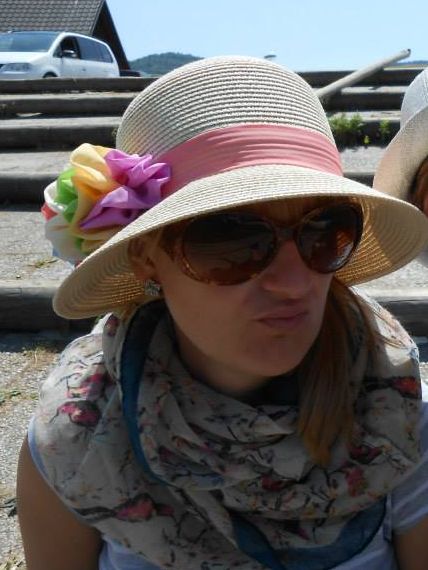 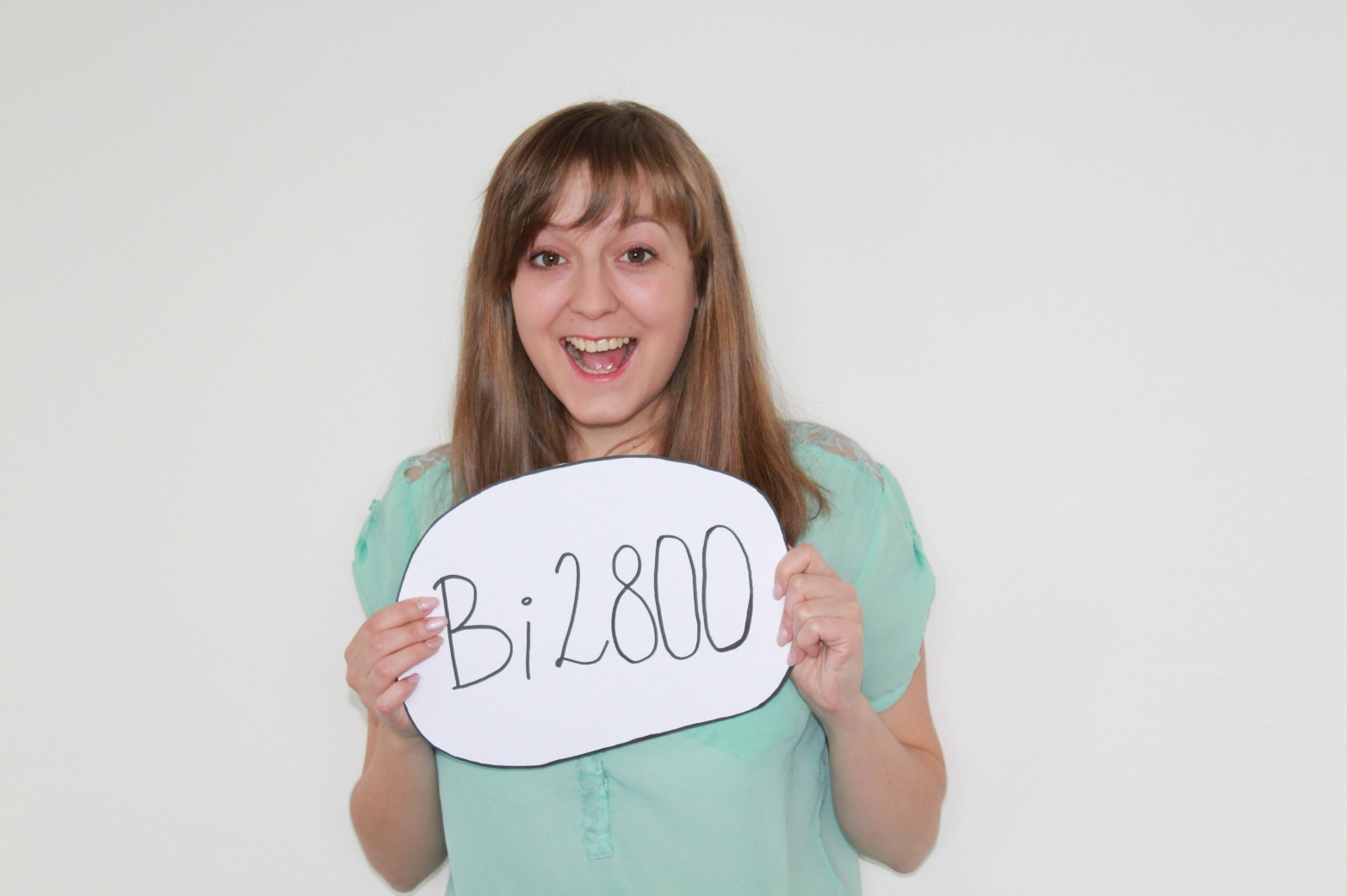 Děkuji za pozornost!